Структурное подразделение «Детский сад №7 комбинированного вида» муниципального бюджетного дошкольного образовательного учреждения «Детский сад «Радуга» комбинированного вида» Рузаевского муниципального района
Дидактические игры и упражнения по формированию и совершенствованию лексико-грамматических категорий у дошкольников с нарушениями речи по лексической теме:                               «Мой город»
Подготовила: учитель-дефектолог
Потапова Л. М.
1.Отгадай загадку.    Цель: Развивать логическое мышление, внимание, память, воображение.  Заводы, фабрики стоят,И магазинов много,И люди разные снуют,Так это же ведь…. (Город)(Леонов В.А.) -Сегодня, мы поговорим о нашем городе. На свете очень много больших и малых городов. А мы будем говорить, о нашем городе,  о самом  любимом,   о самом  красивом.- Как называется наш город? (Рузаевка)
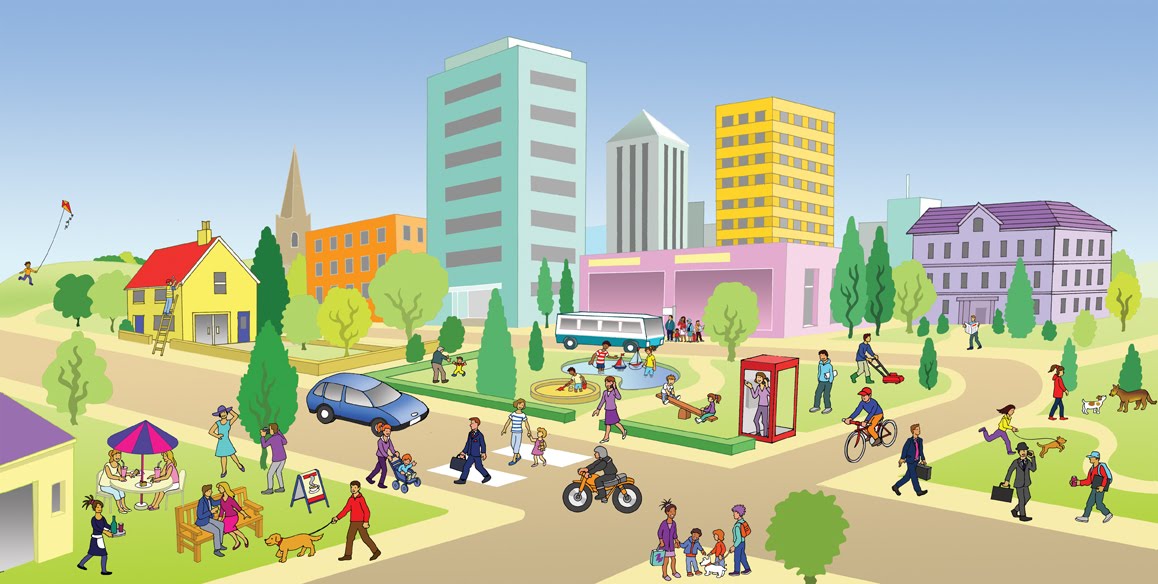 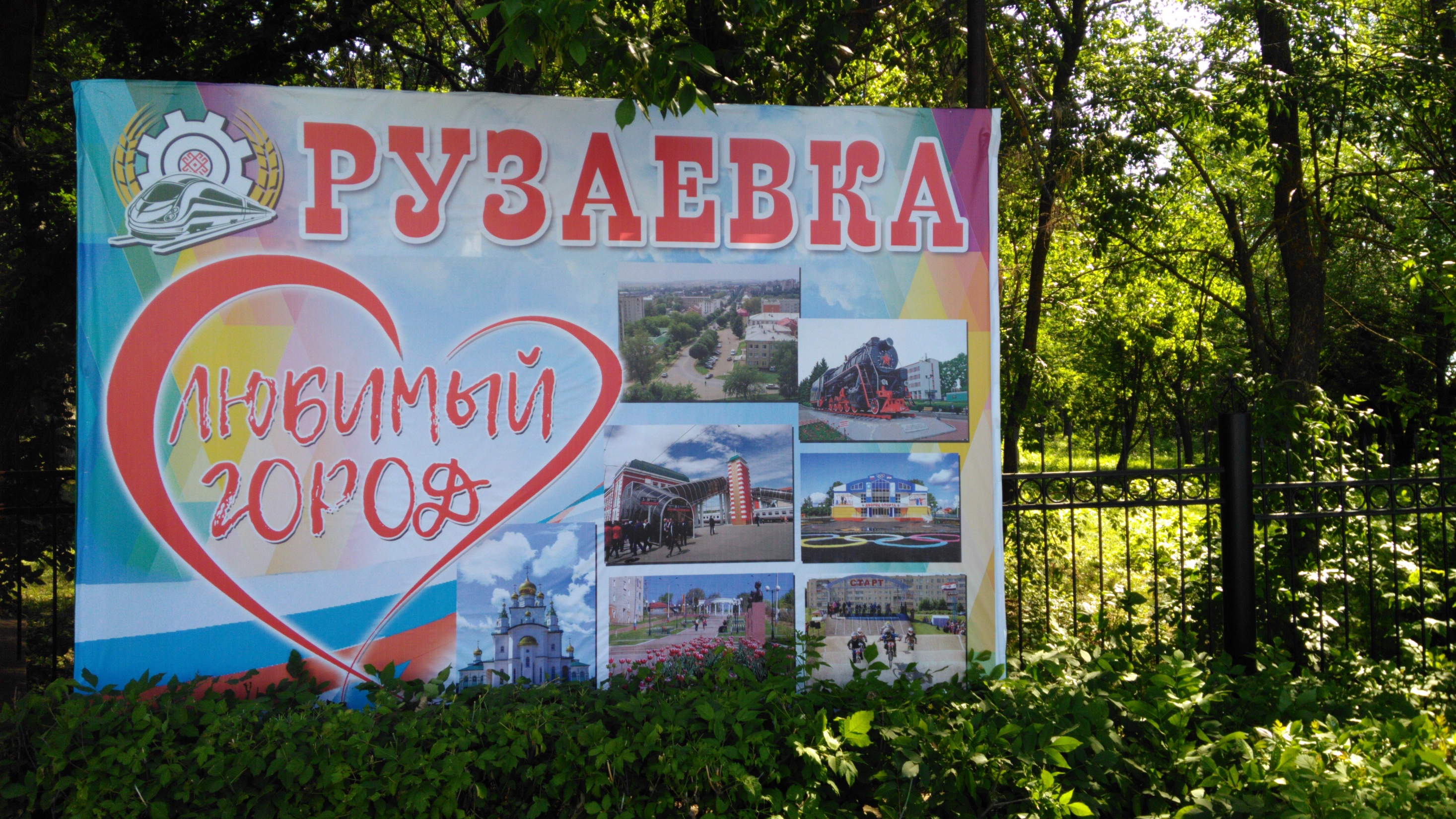 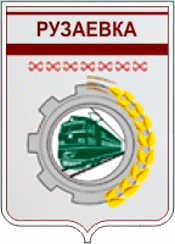 Рузаевка – город, как все города,
Не слаще твой хлеб, не вкуснее вода,
Но где бы я ни был, ты всюду со мной,
Рузаевка – город любимый, родной.
2.Игра «Где я живу?»Цель: Давать полные ответы на поставленные вопросы. Развивать мышление, внимание, память.
Наша планета называется…(Земля)
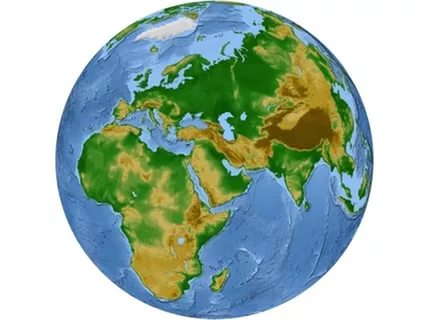 Моя страна называется -… (Россия)
Столица нашей страны - … (город Москва)
Моя Республика называется - … (Мордовия)
Столица Республики Мордовии - …(Саранск)
Мой город называется -… (Рузаевка)
Игра «Букет красивых слов».
-А сейчас, давайте соберем букет красивых слов. Каждый из вас скажет по одному слову о нашем городе и поставит свой цветок в вазу.-Наш город какой?Современный, культурный, спортивный, уютный, красивый, родной, гостеприимный.
Современный
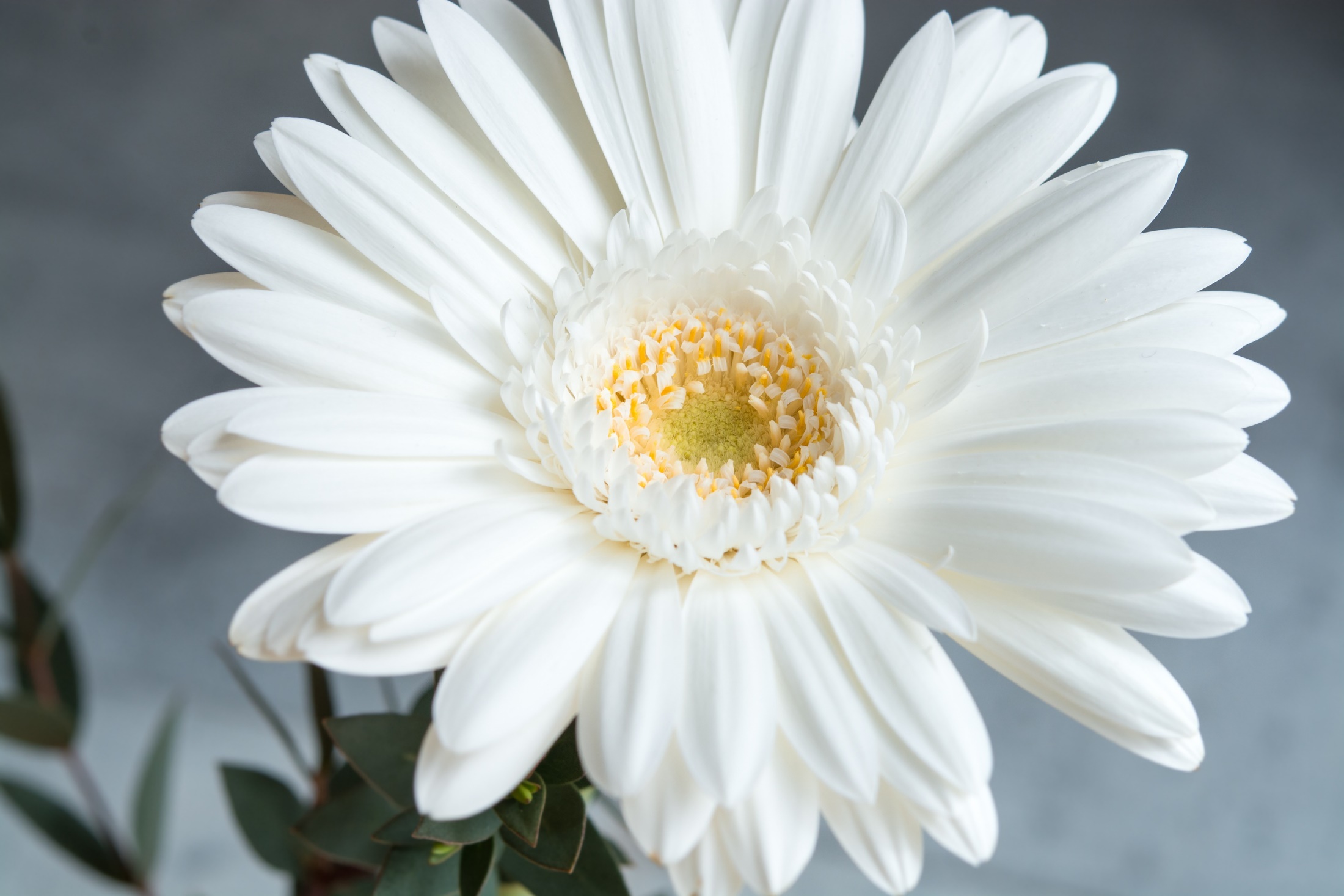 Культурный
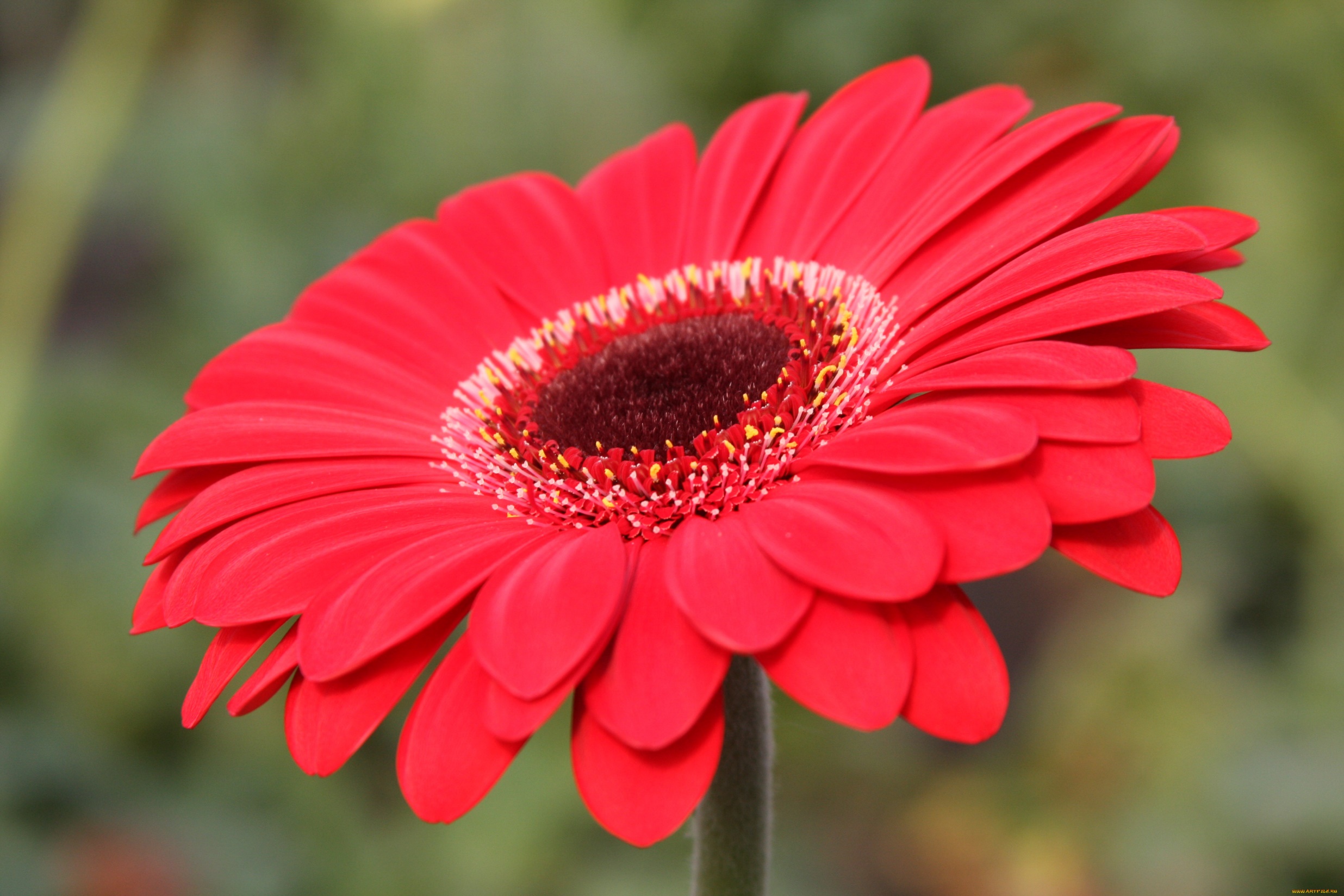 Спортивный
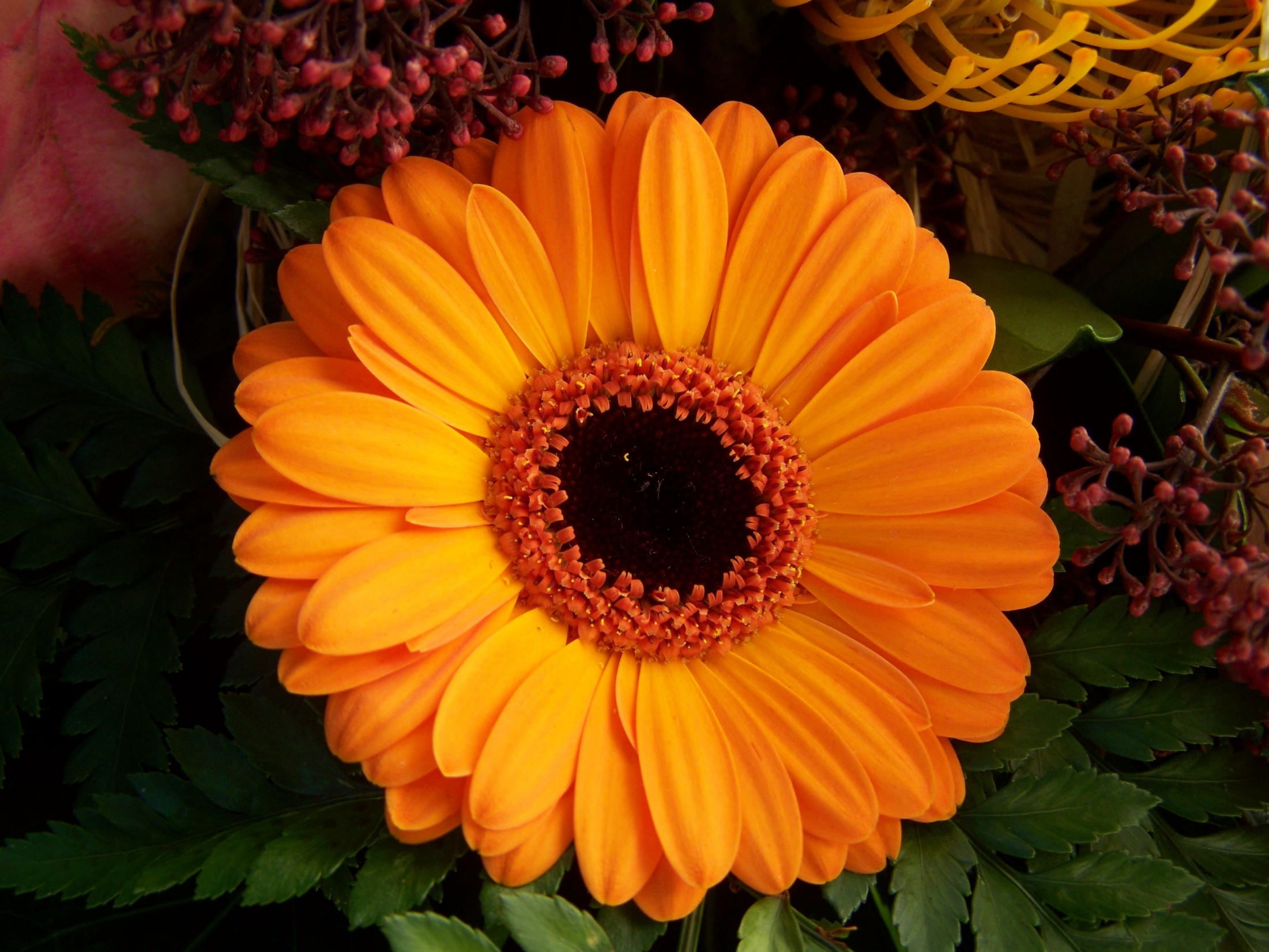 Уютный
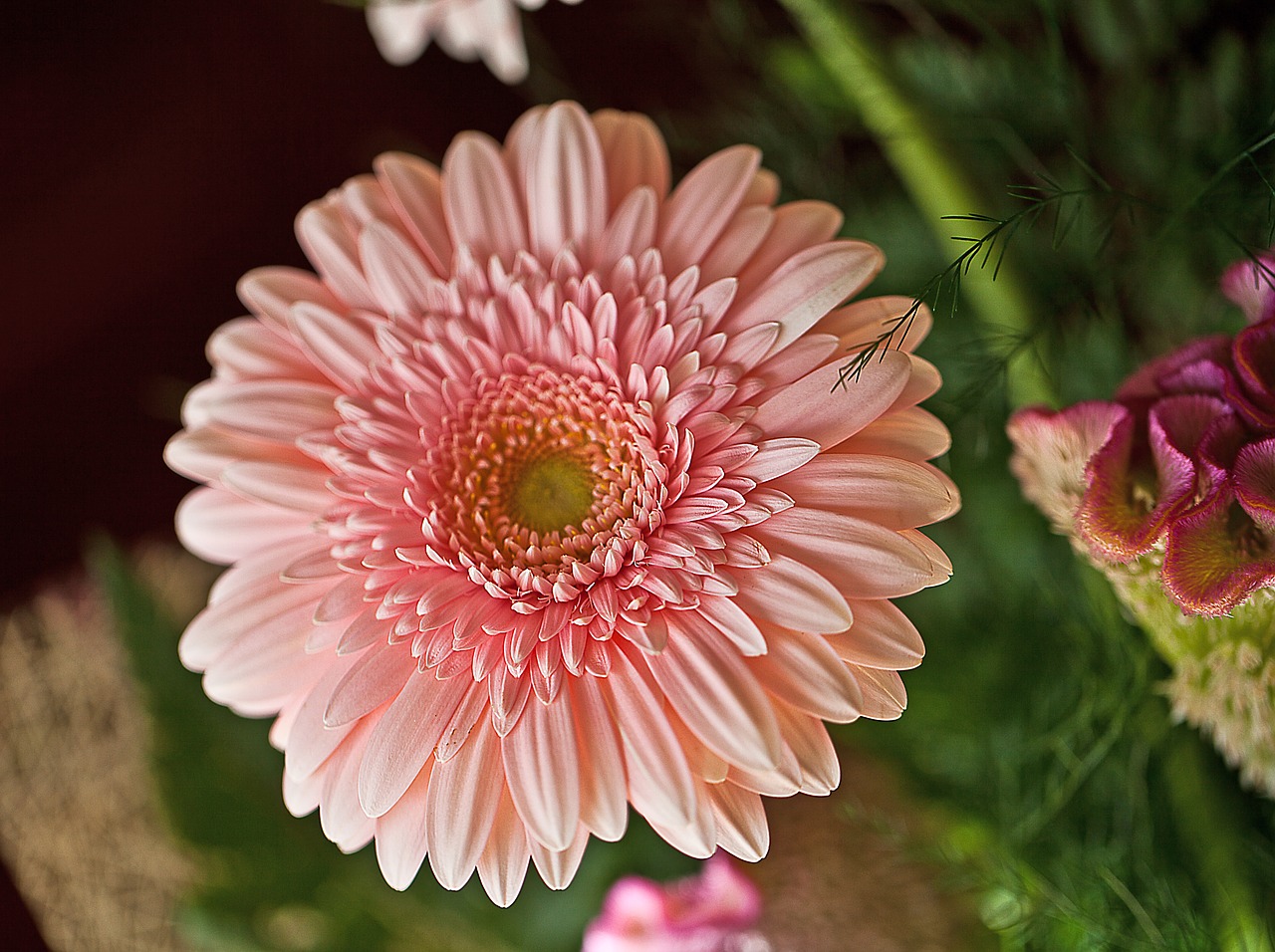 Красивый
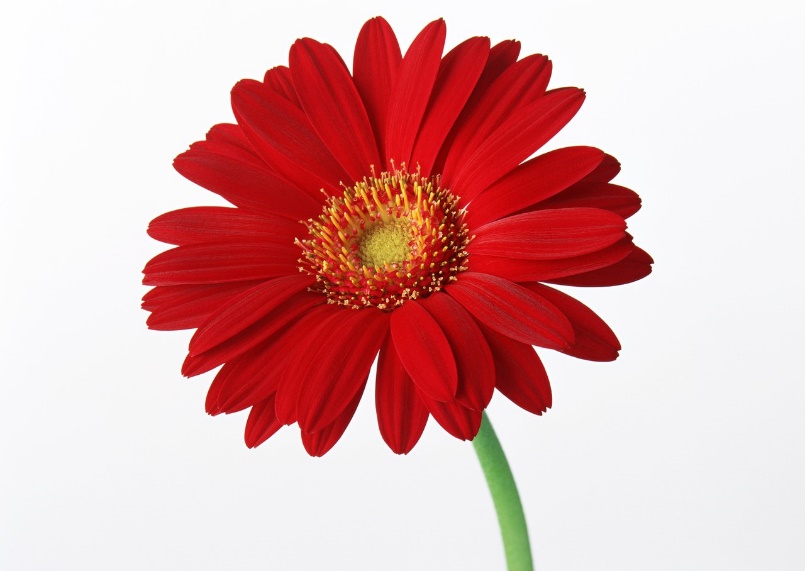 Родной
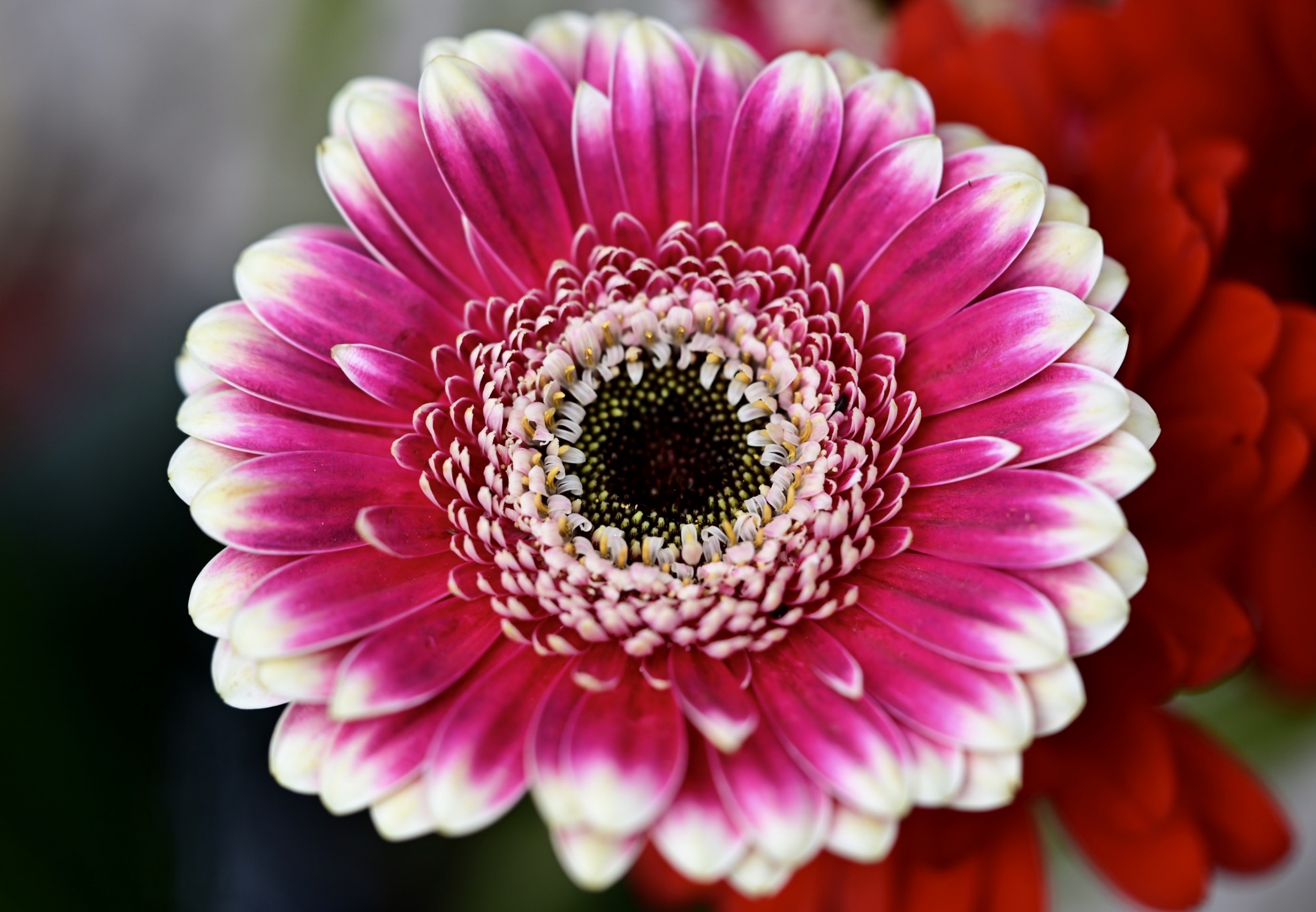 Гостеприимный
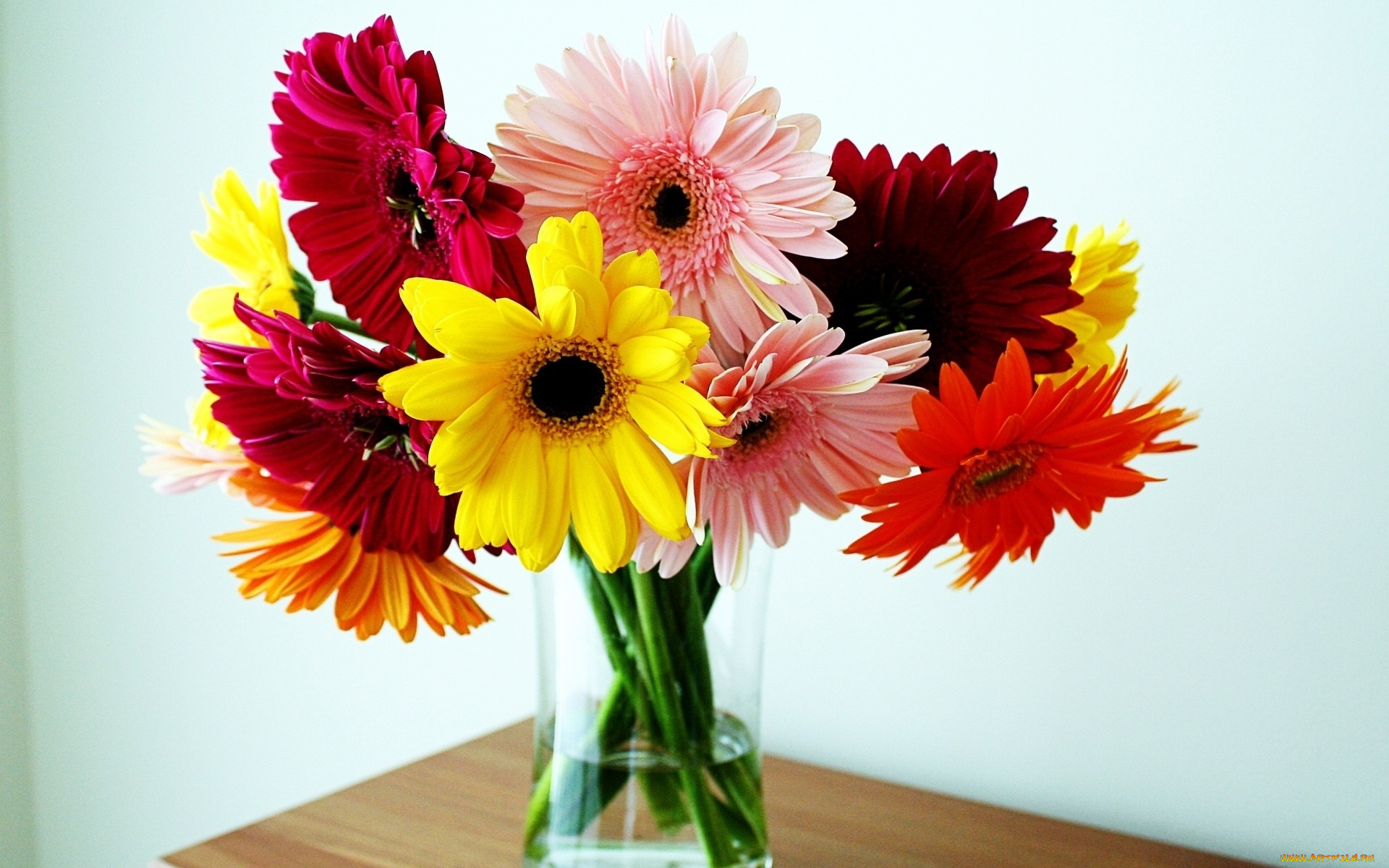 Вот какой букет красивых слов мы собрали!
Упражнение «Назови улицу».
Цель: Давать полные ответы на поставленные вопросы.
- В нашем городе много улиц. И каждая улица имеет свое название. Я живу на улице Льва Толстого.  Назовите, на какой улице вы живете? (ответы детей).
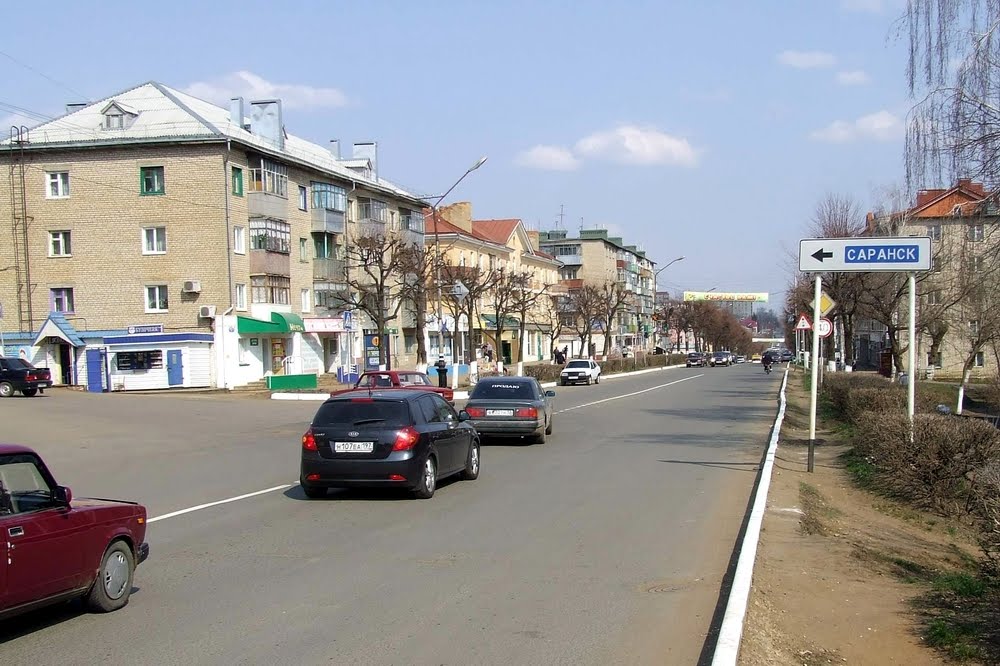 Пальчиковая гимнастика
Цель: Развивать мелкую моторику рук.
А сейчас, приготовьте свои пальчики, мы продолжаем гулять по городу.
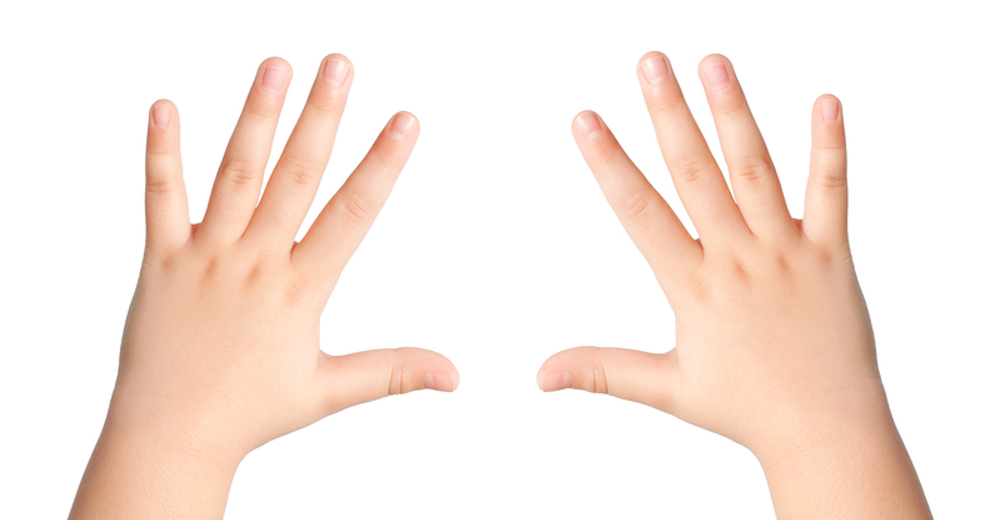 Игра «Собери картинку»
Цель: Развивать мелкую моторику рук, мышление, речь.
На улицах нашего города можно увидеть разный транспорт. А какой, мы  узнаем после того, как  вы  выполните задание. Соберите картинку, разрезанную на части и скажите, что на ней изображено.
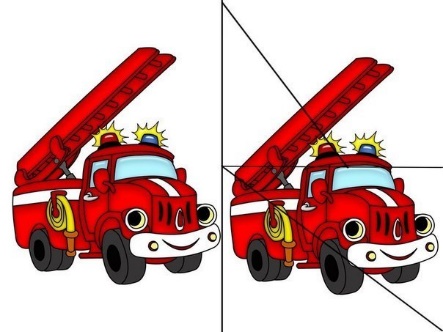 Игра «Один – много – много чего?» 
Цель: Образовывать существительные множественного числа в именительном и родительных падежах.  
-Я назову один предмет, а вы много.
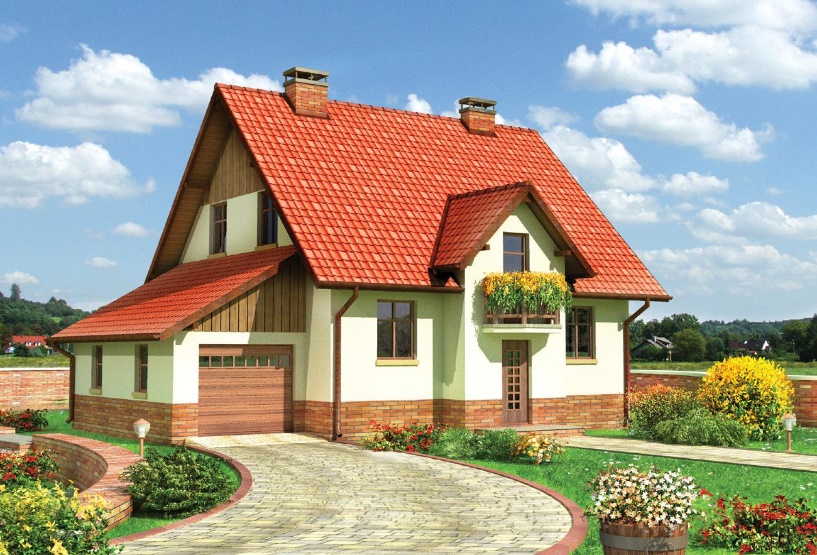 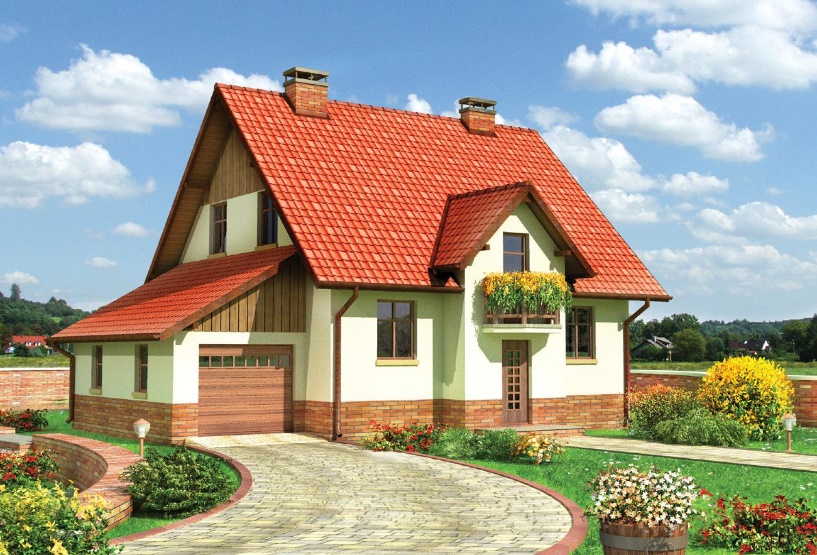 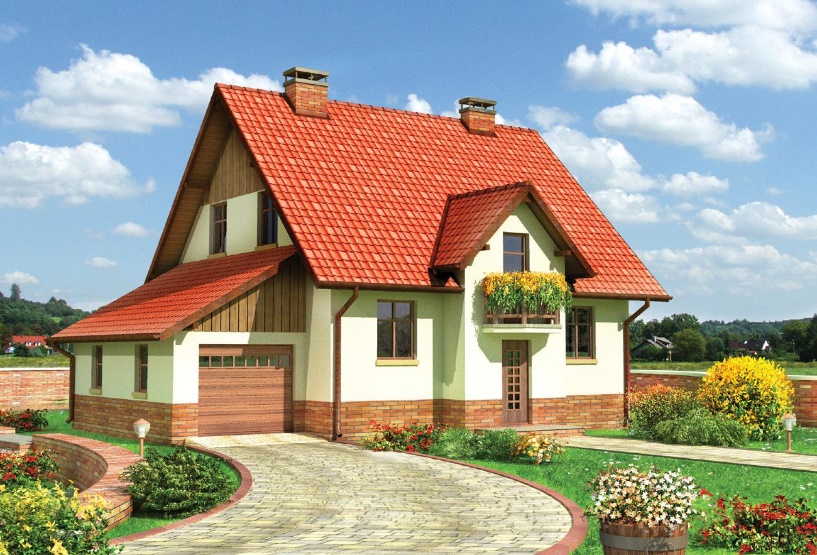 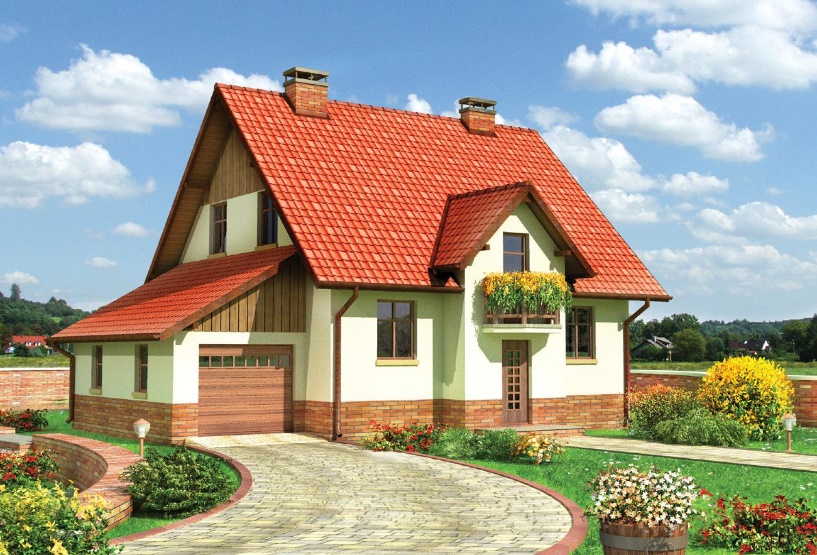 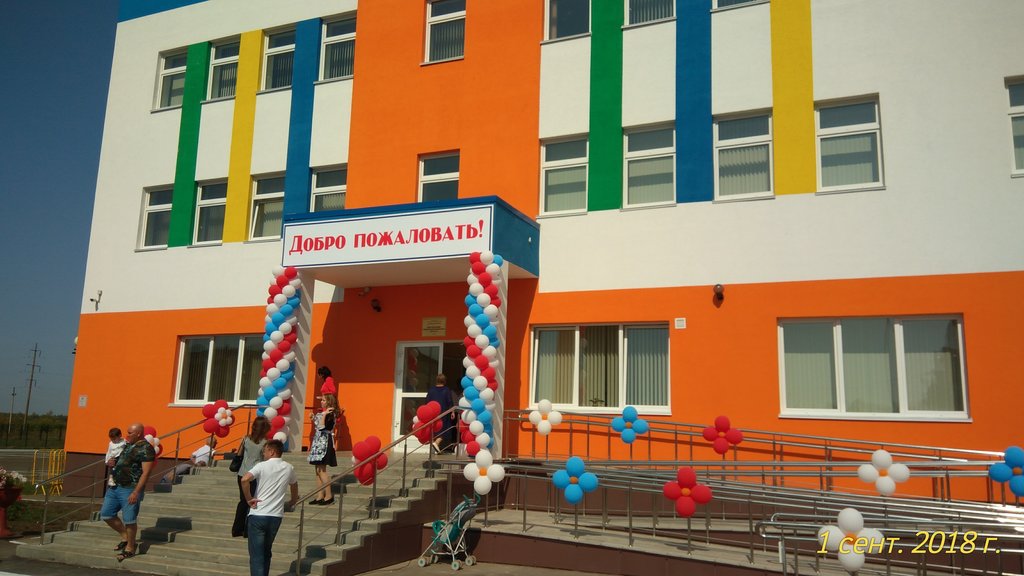 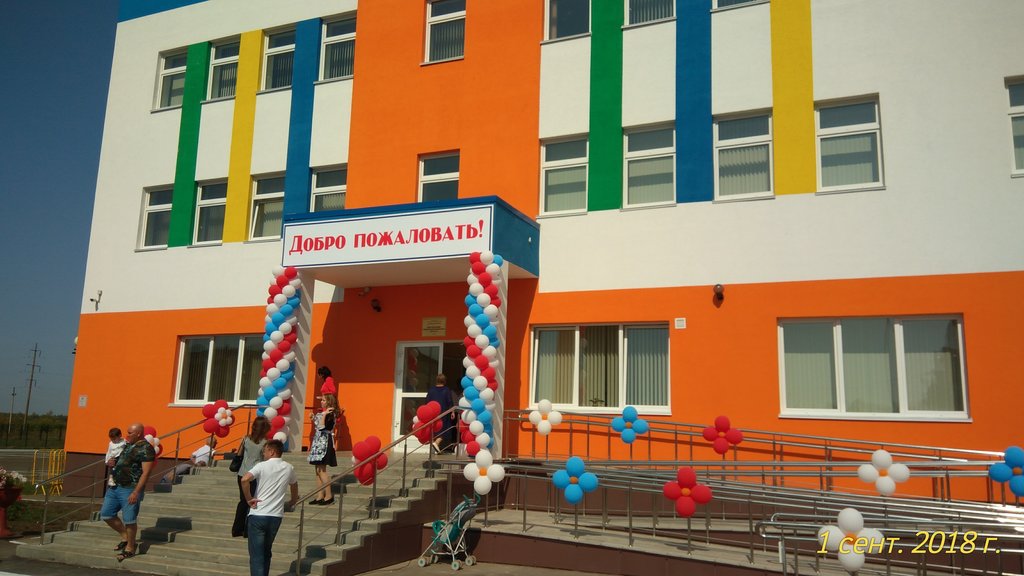 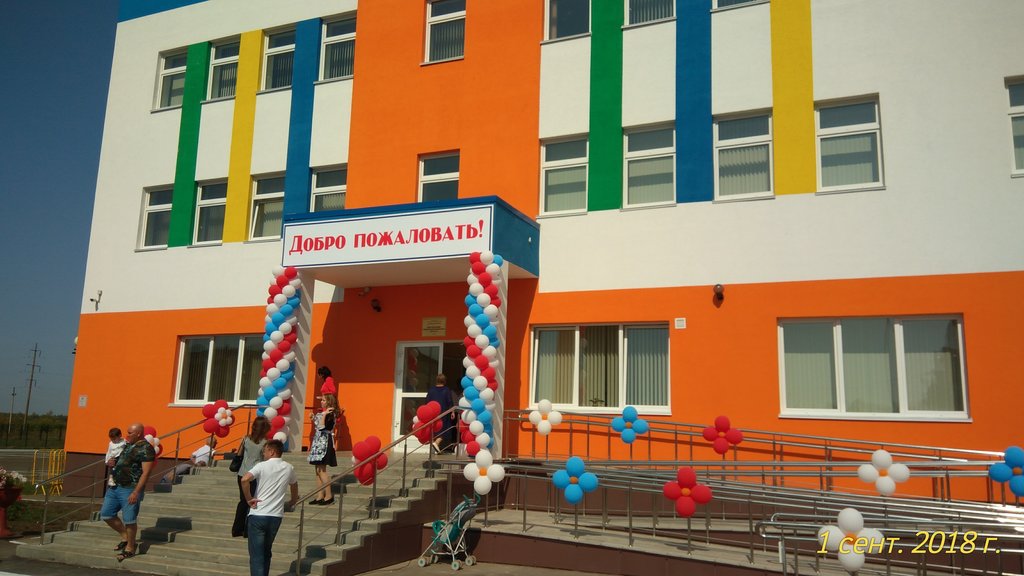 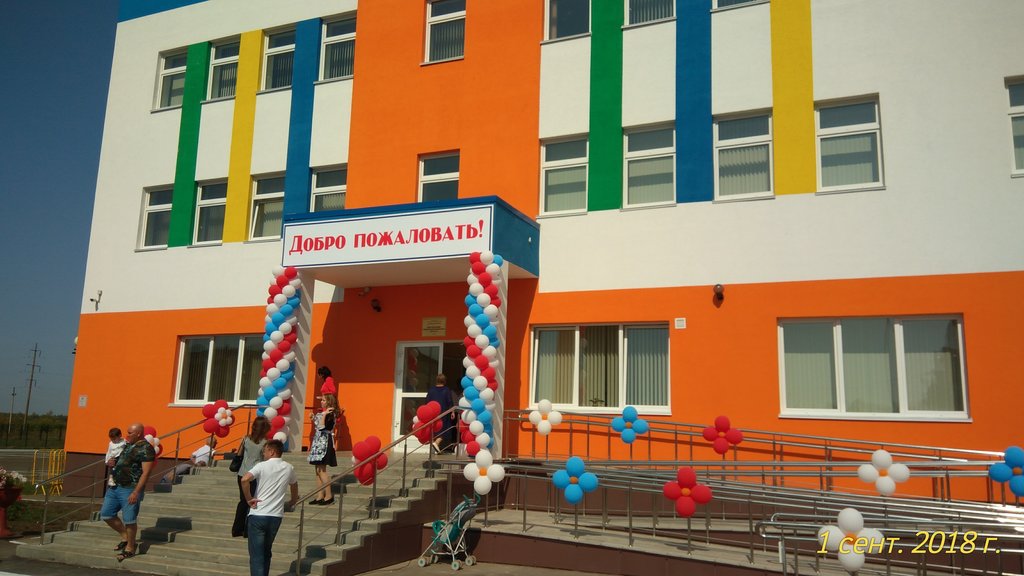 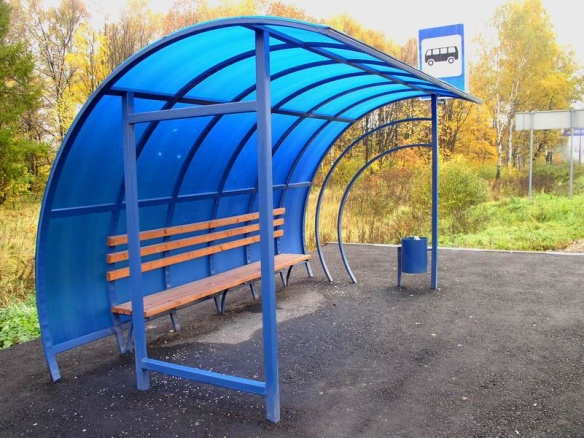 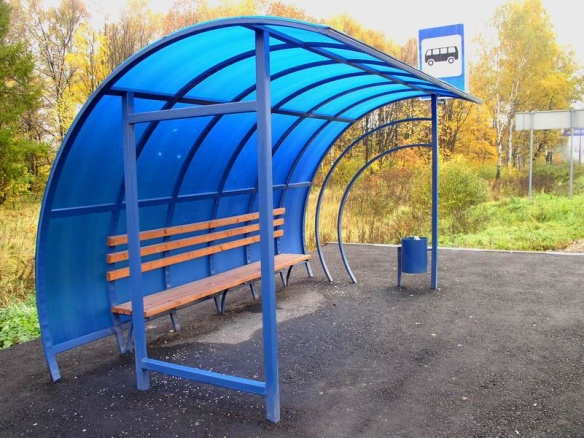 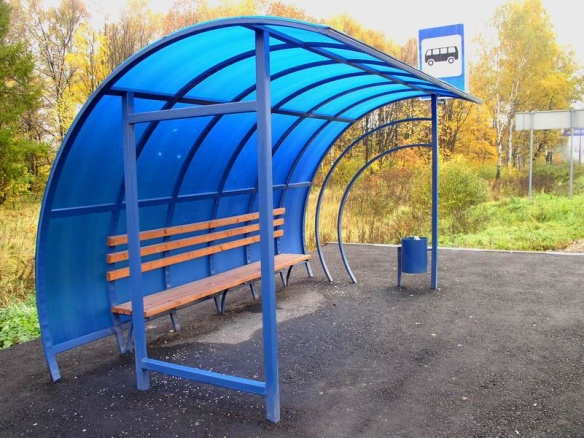 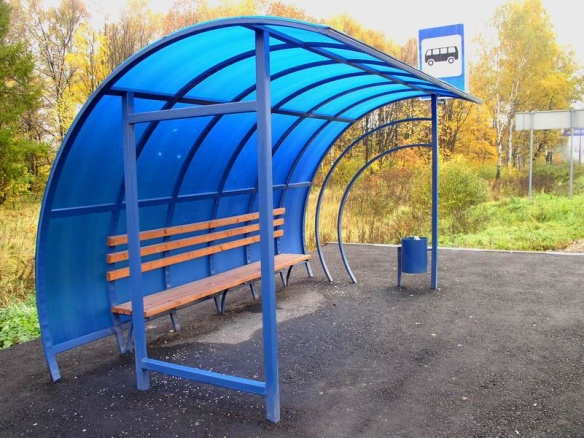 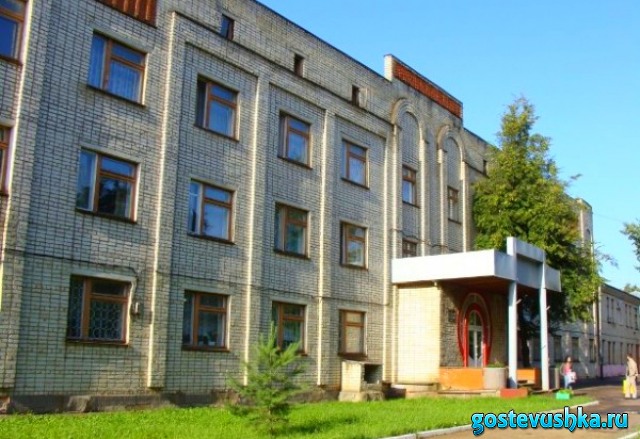 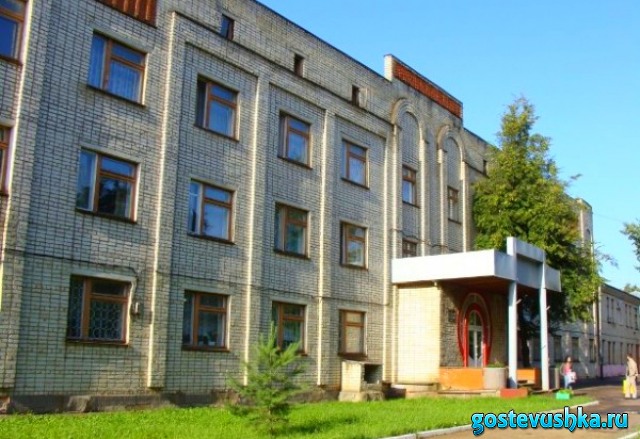 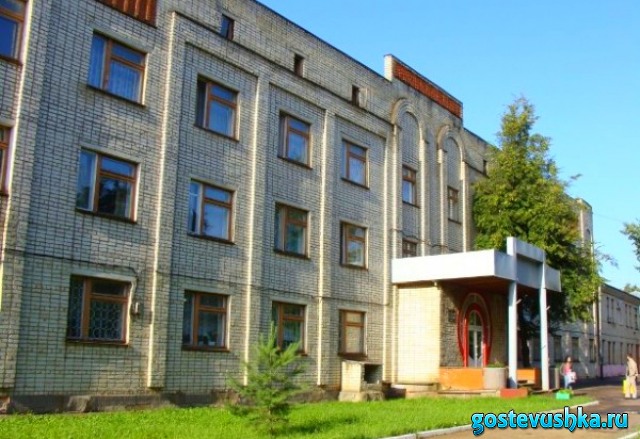 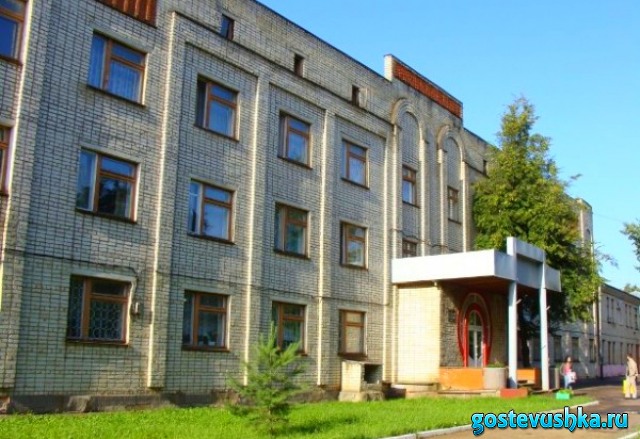 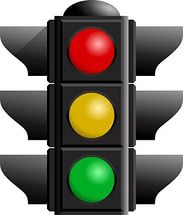 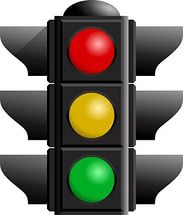 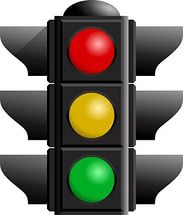 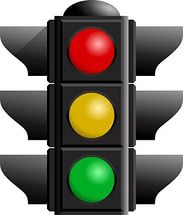 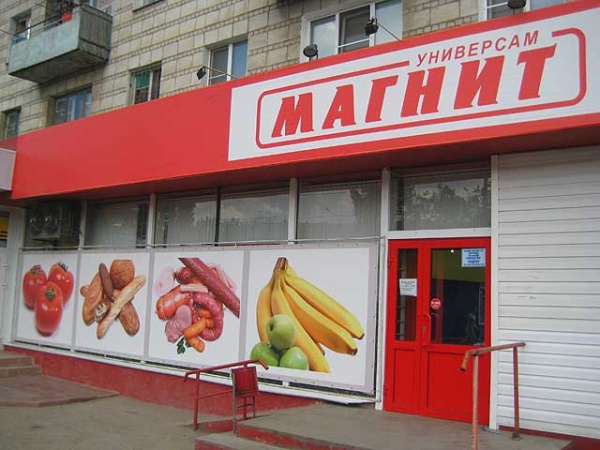 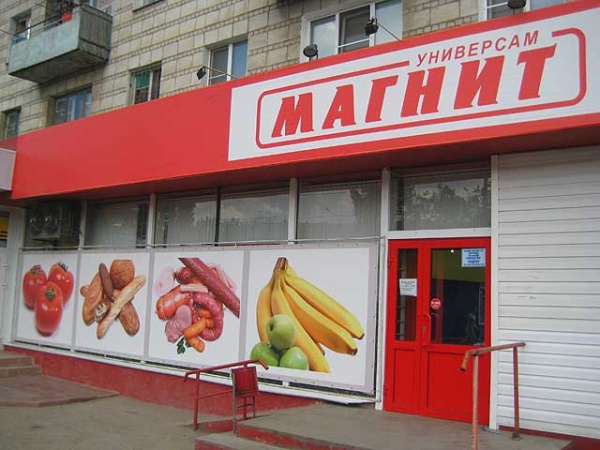 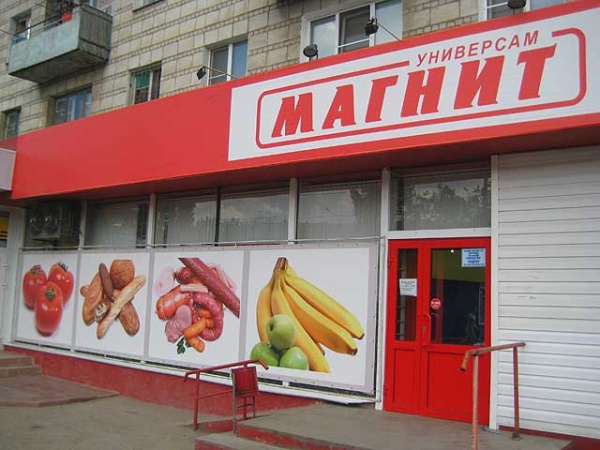 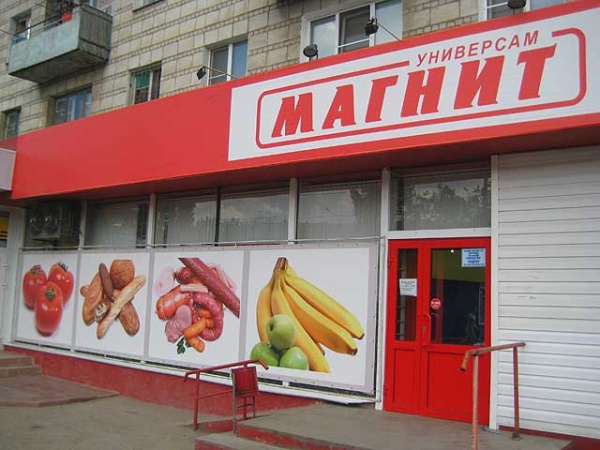 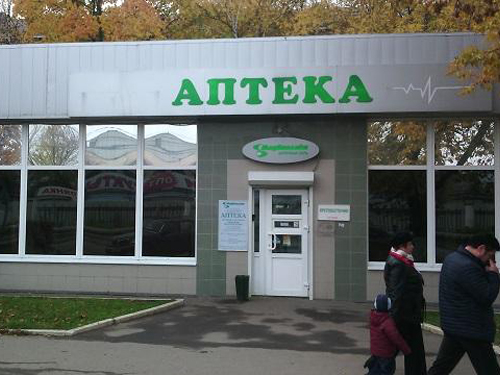 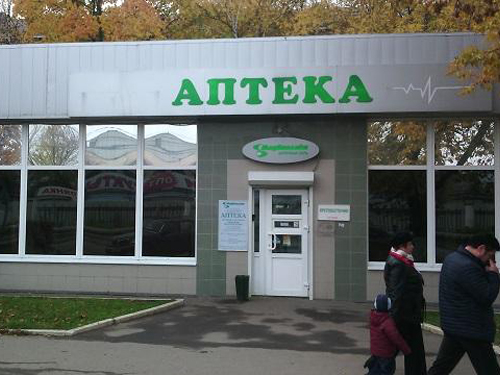 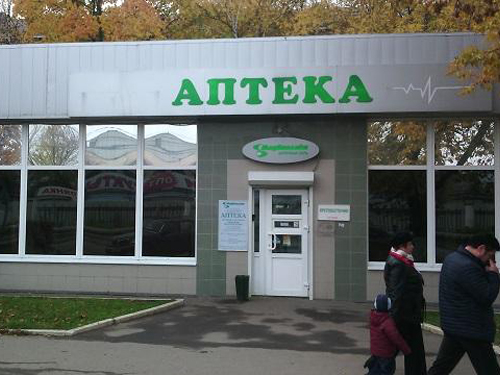 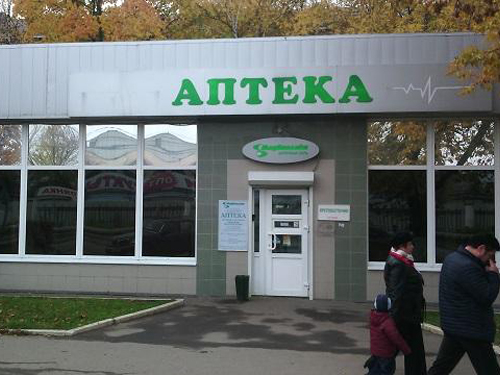 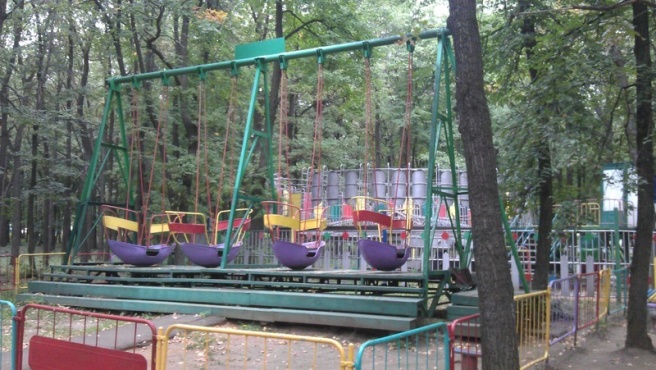 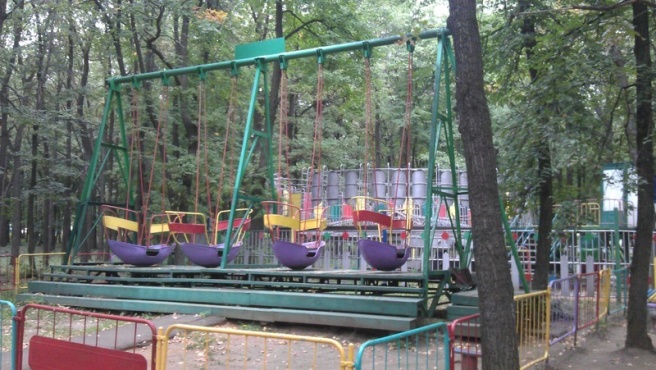 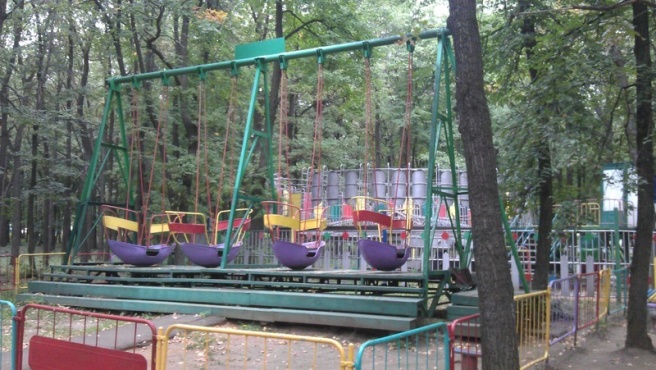 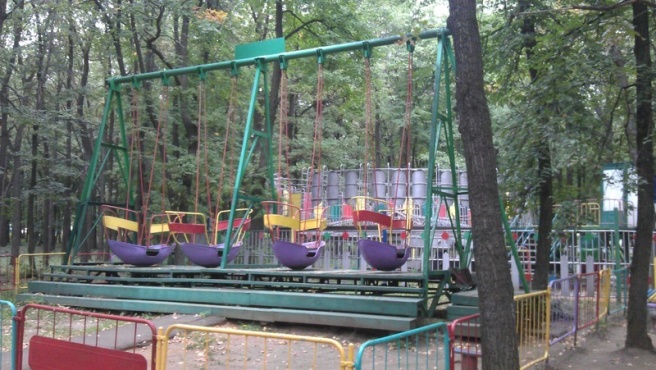 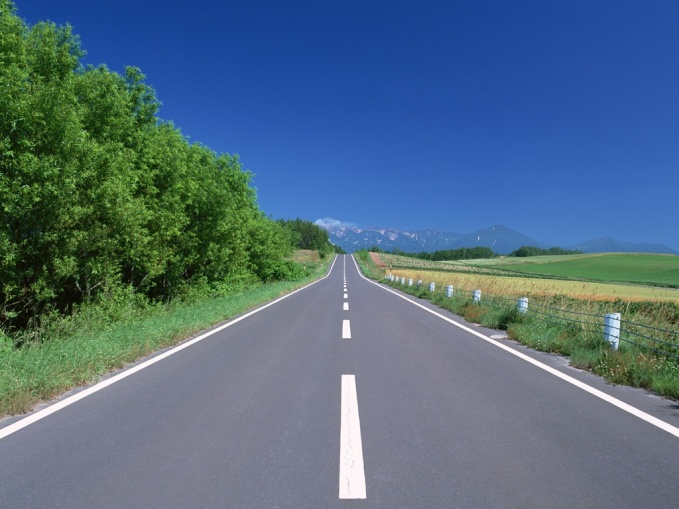 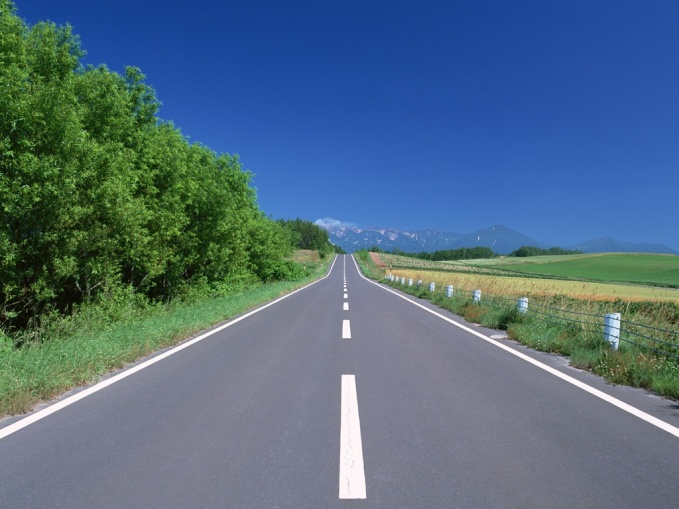 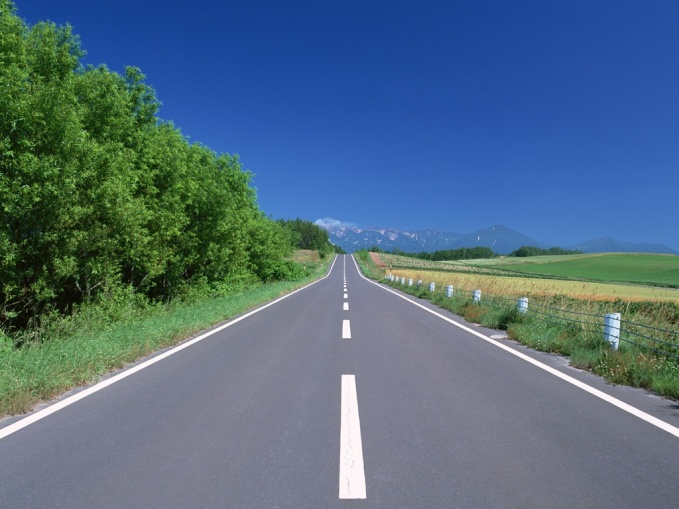 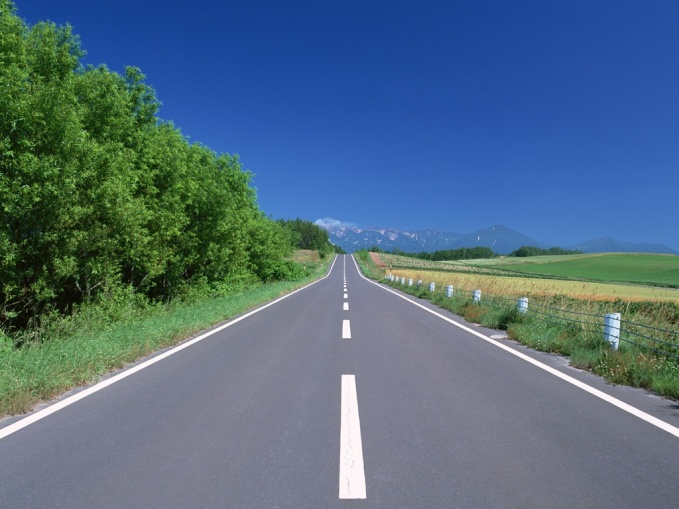 Д/ упражнение «Скажи со словом городской» 
                                      (с мячом)

Цель: формировать умение согласовывать существительные с прилагательными по родам и числам; развивать память, речь.
Транспорт  - городской транспорт,  квартира – городская  квартира,
дома, парк, улицы, театр, почта, здание, школа, площади, вокзал, жители.
Игра «Продолжи предложение».

Цель: формировать умение понимать смысл услышанной фразы, запоминать, составлять высказывание; закреплять знания о достопримечательностях города Рузаевки; воспитывать уверенность в себе.
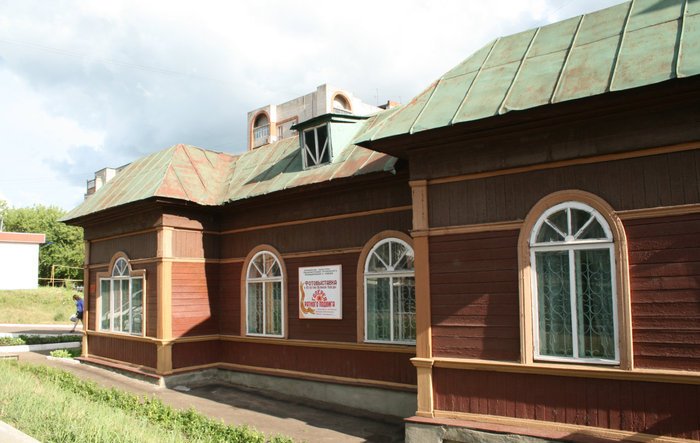 Я пойду в выставочный зал, чтобы…
Я пойду в парк, чтобы…
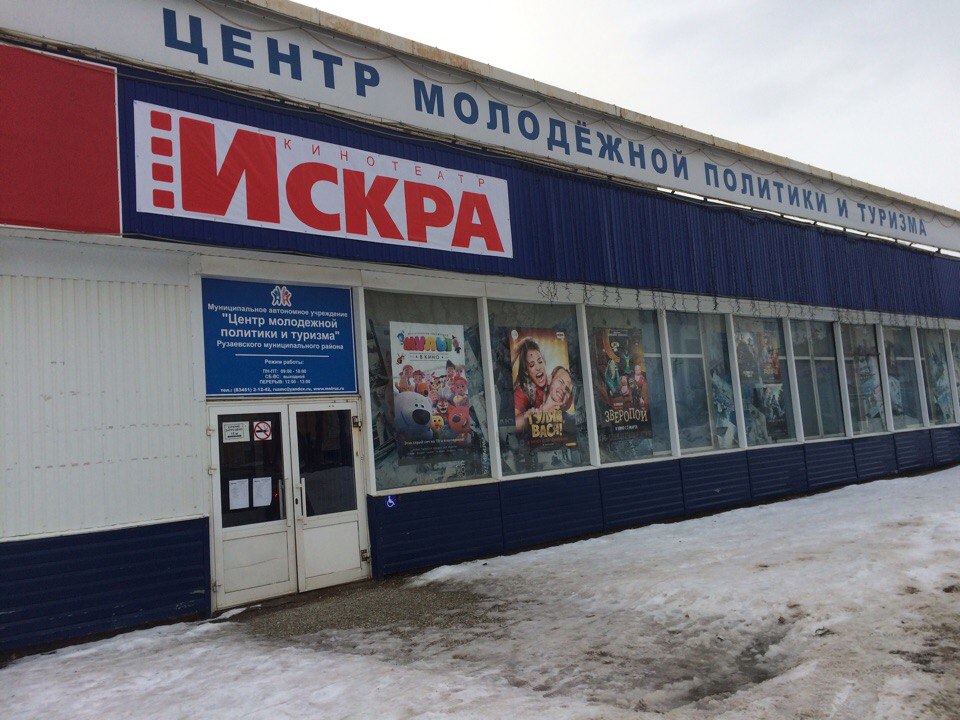 Я пойду в кинотеатр, чтобы…
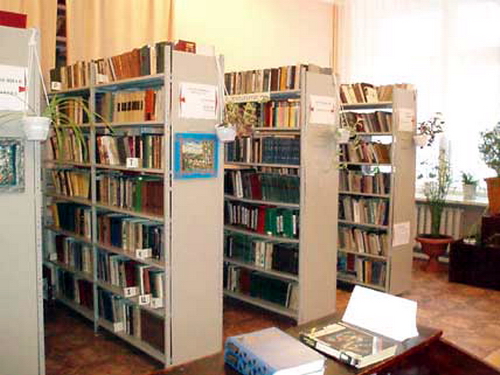 Я пойду в библиотеку, чтобы …
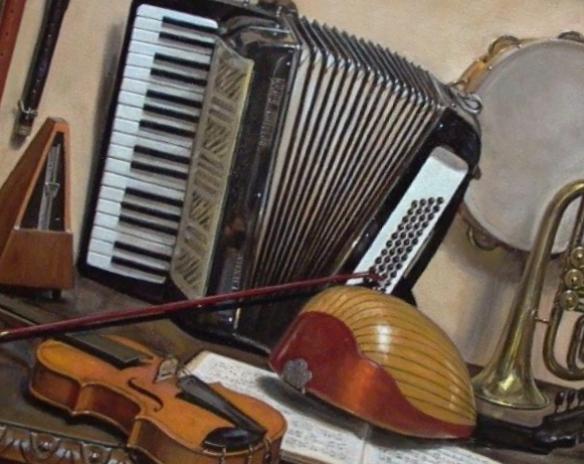 Я пойду в музыкальную школу, чтобы…
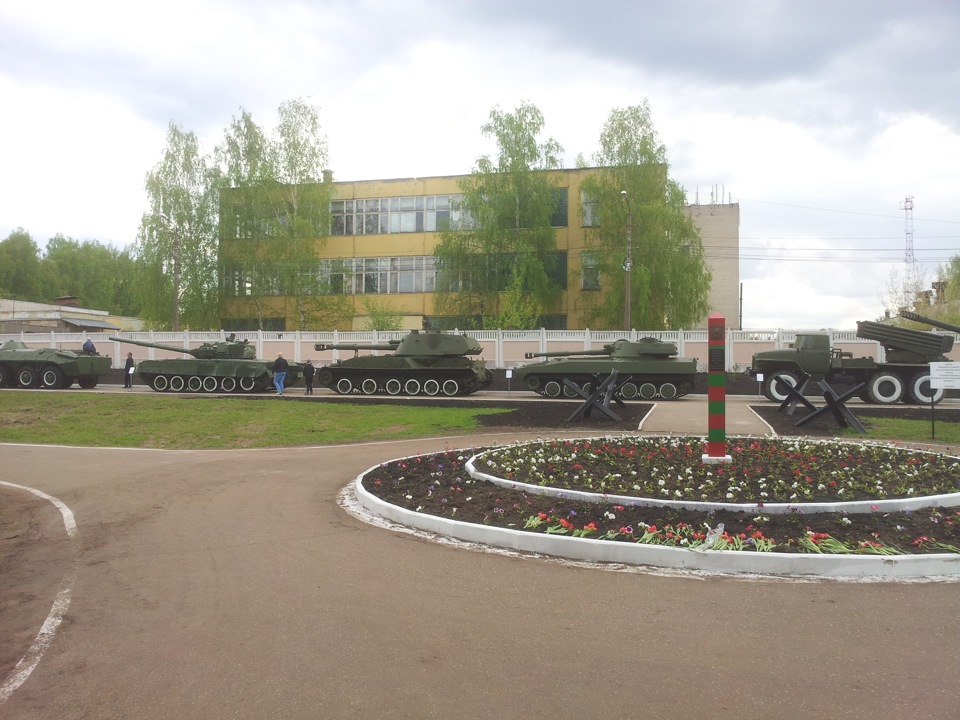 Я пойду в музей военной техники, чтобы…
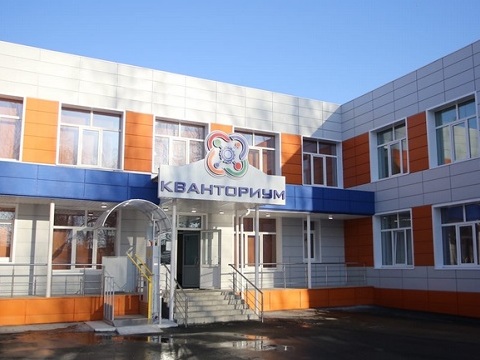 Я пойду в детский технопарк «Кванториум», чтобы…
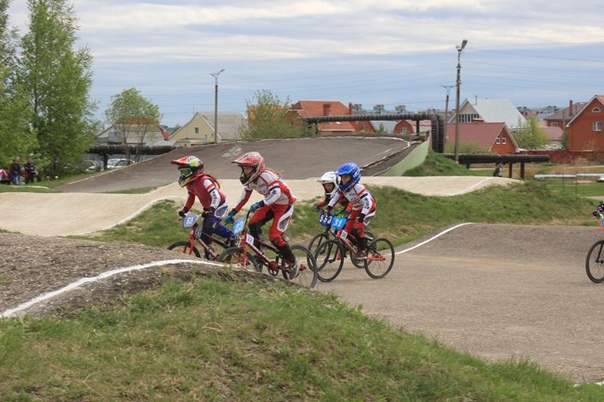 Я пойду на велодром, чтобы…
Игра «Скажи ласково». 
Цель: совершенствование грамматического строя речи. Образование существительного с уменьшительно-ласкательными суффиксами.
 
Город – городок,
 дом – домик,
магазин – магазинчик, 
сад – садик,
мост – мостик, 
дерево – деревце,
двор – дворик,
улица – улочка, 
адрес – адресок.
Игра «Скажи наоборот» 

Цель: Подбирать к словам антонимы.

-Улицы, дома, площади, деревья в нашем городе разные.
- Предлагаю поиграть в игру, в которой вы будете говорить все наоборот.
Одна улица длинная, а другая - …(короткая)
- Одна площадь большая, а другая -… (маленькая)
- Один мост широкий, а другой -… (узкий)
- Один водоем глубокий, а другой -…(мелкий)
- Один магазин шумный, а другой -… (тихий).
- Один дом высокий, а другой -…. (низкий)
Игра «Построй дом» 
(с использованием интерактивной доски)

Цель: закрепить понятия «лево»- «право», «высокий» - «низкий», названия материалов, из которых строят дома.

-Ребята, в нашем городе много разных домов. В одних люди живут, в других – работают. Есть старинные здания, а есть – современные. Строится много новых домов. Поможем строителям построить новые дома. 
С левой стороны построим высокий дом.
С правой стороны – низкий.
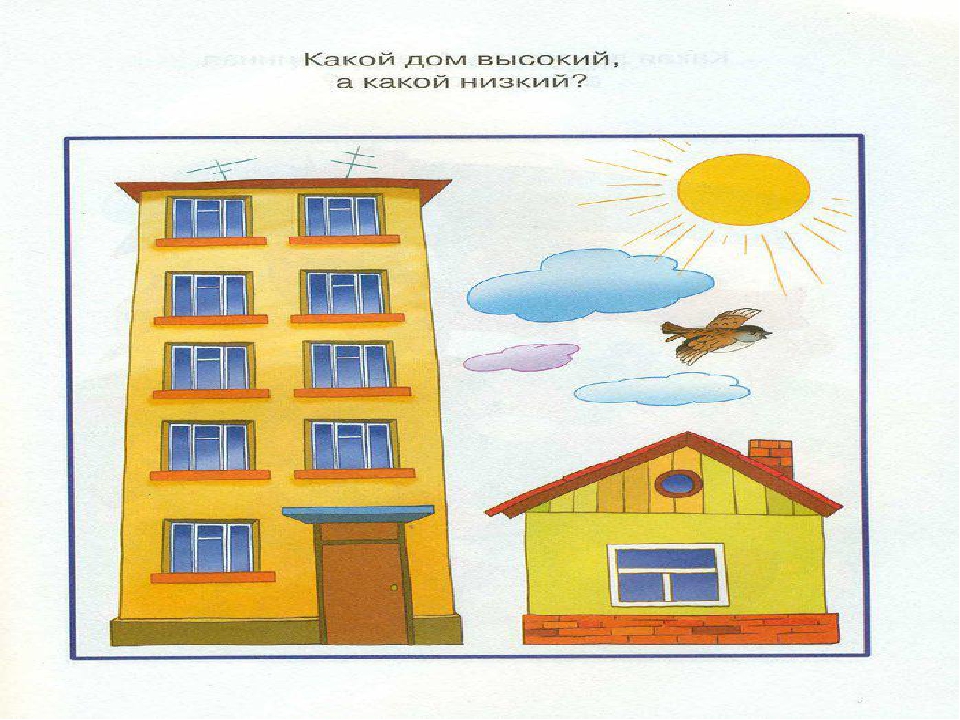 Д/игра «Подбери нужные предметы» 
(с использованием интерактивной доски)

Цель: умение составлять простые предложения.
 
Выбрать только те предметы, которые нужны строителю, чтобы построить дом.
Какие предметы необходимы строителю, чтобы построить дом?
Игра  «Посчитай-1,2,5»


Цель: упражнять детей в порядковом счёте от одного до пяти. Согласовывать числительные с существительным.
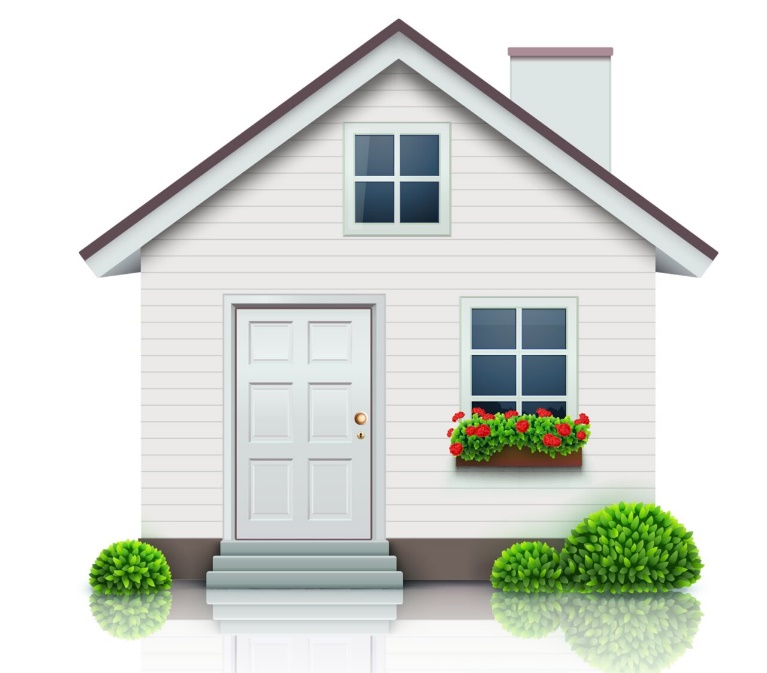 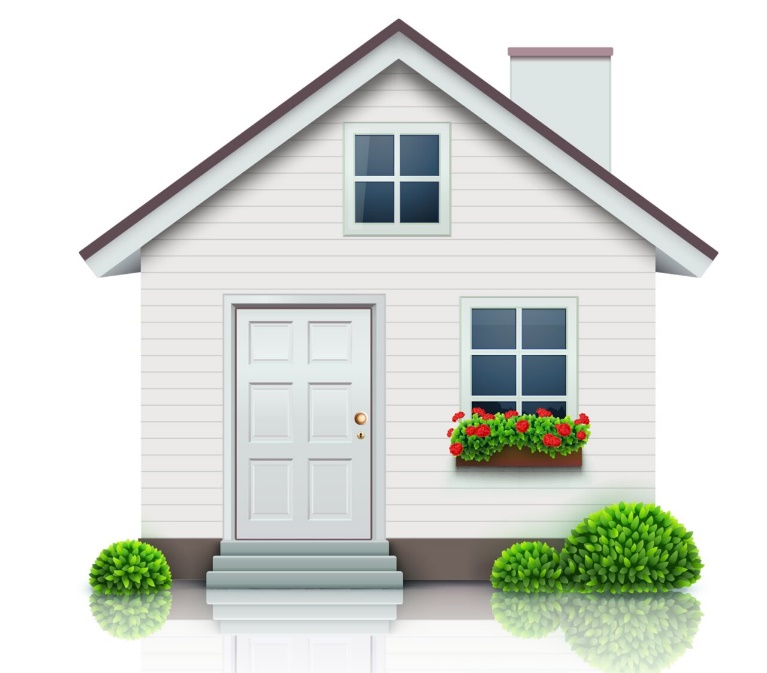 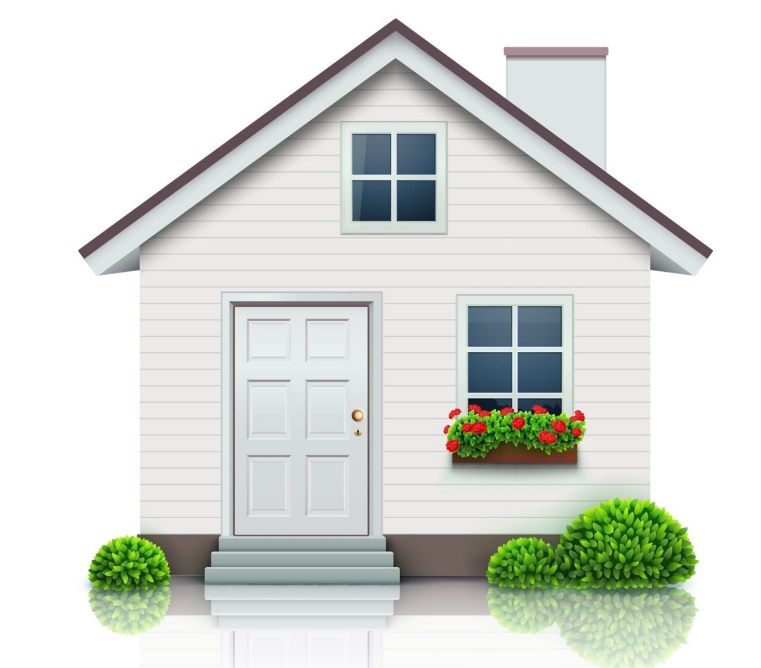 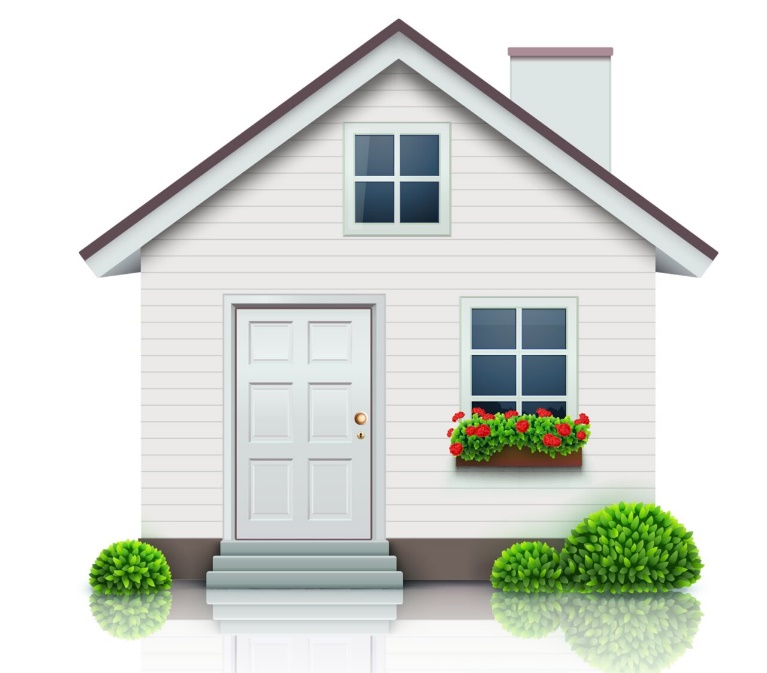 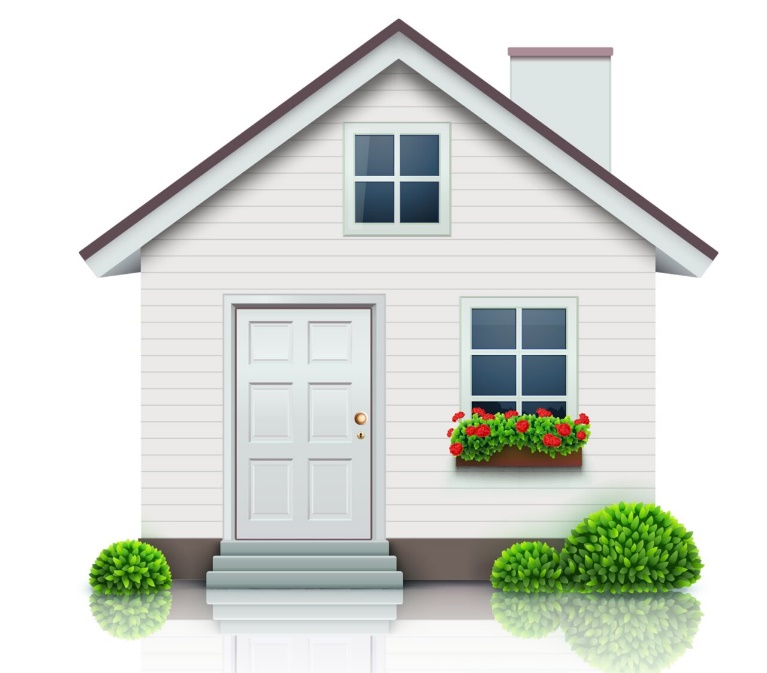 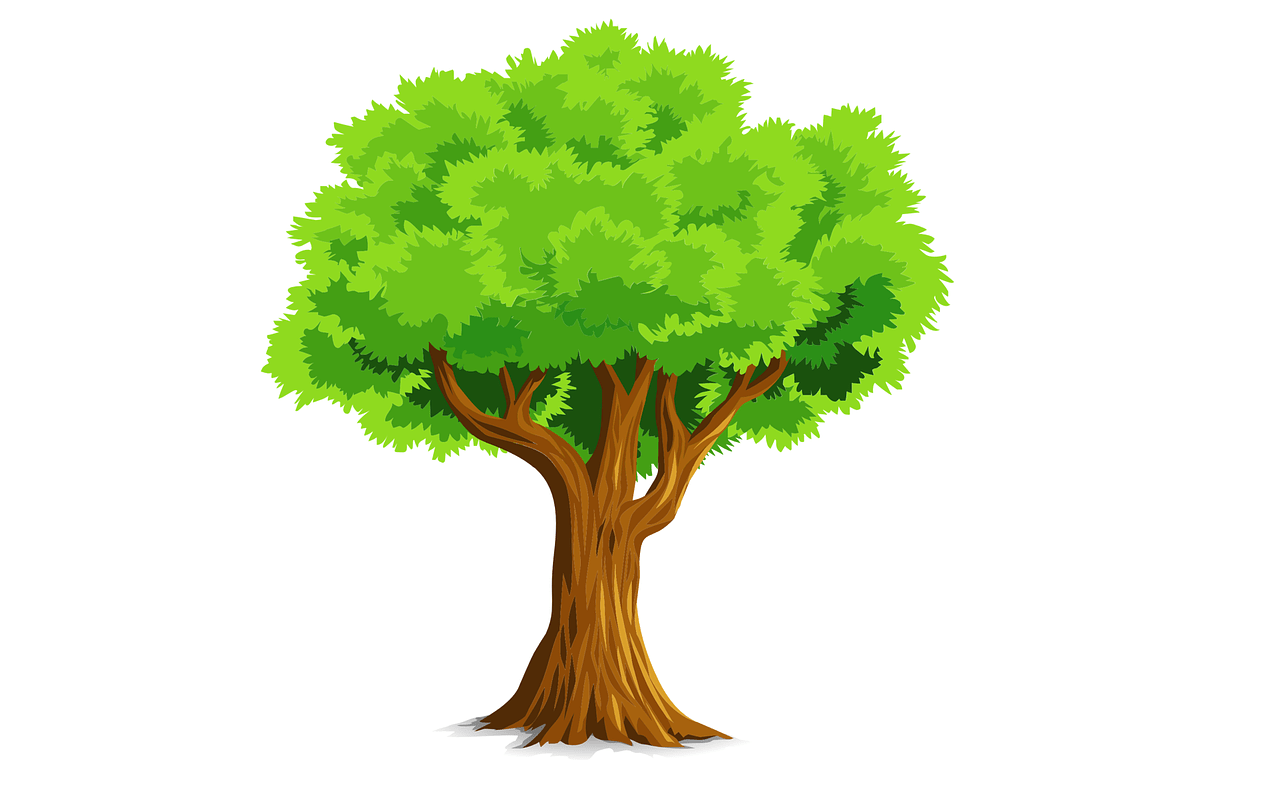 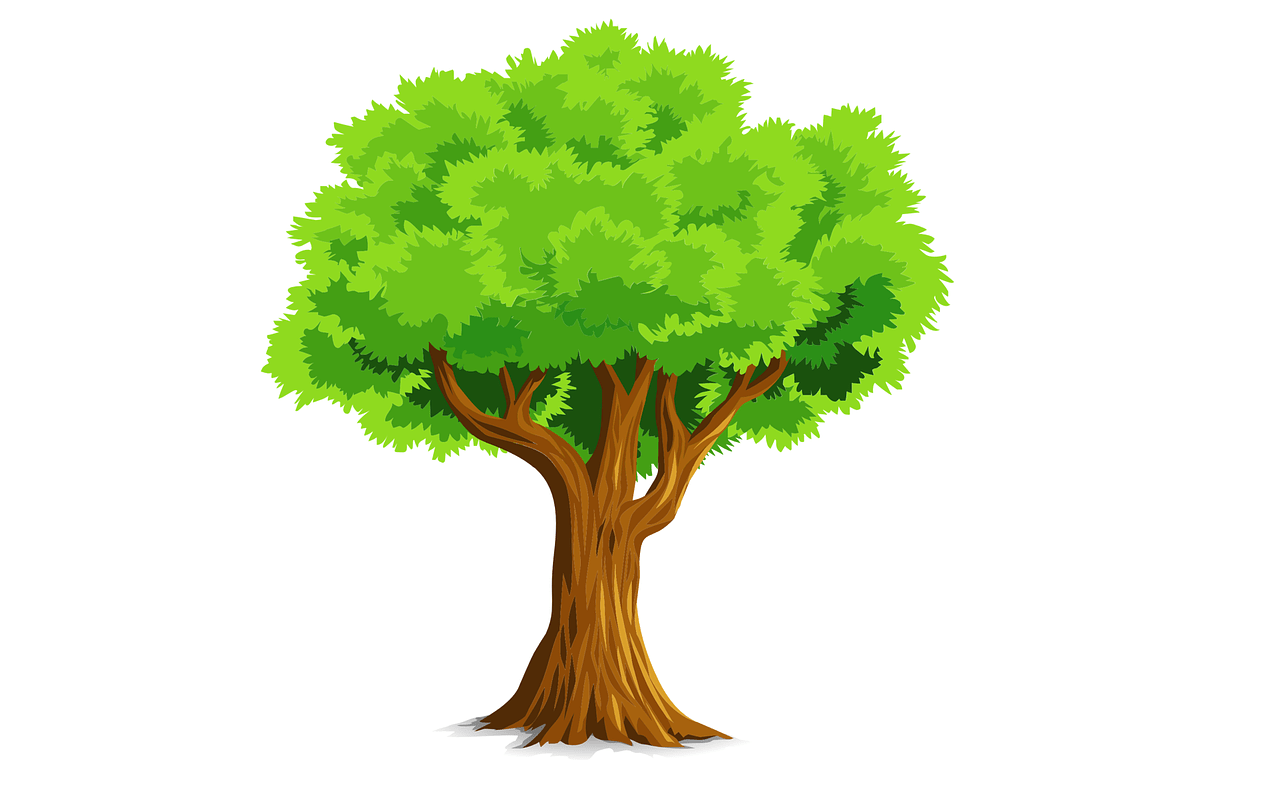 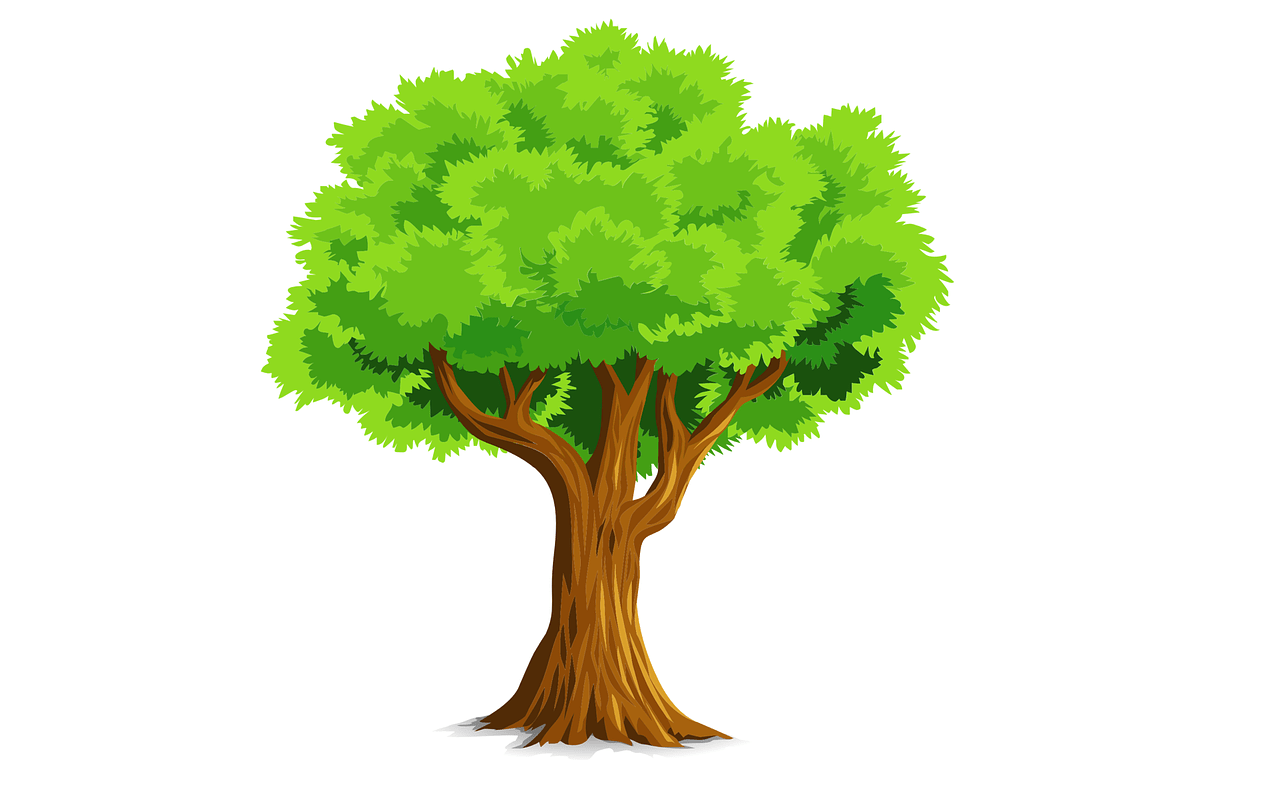 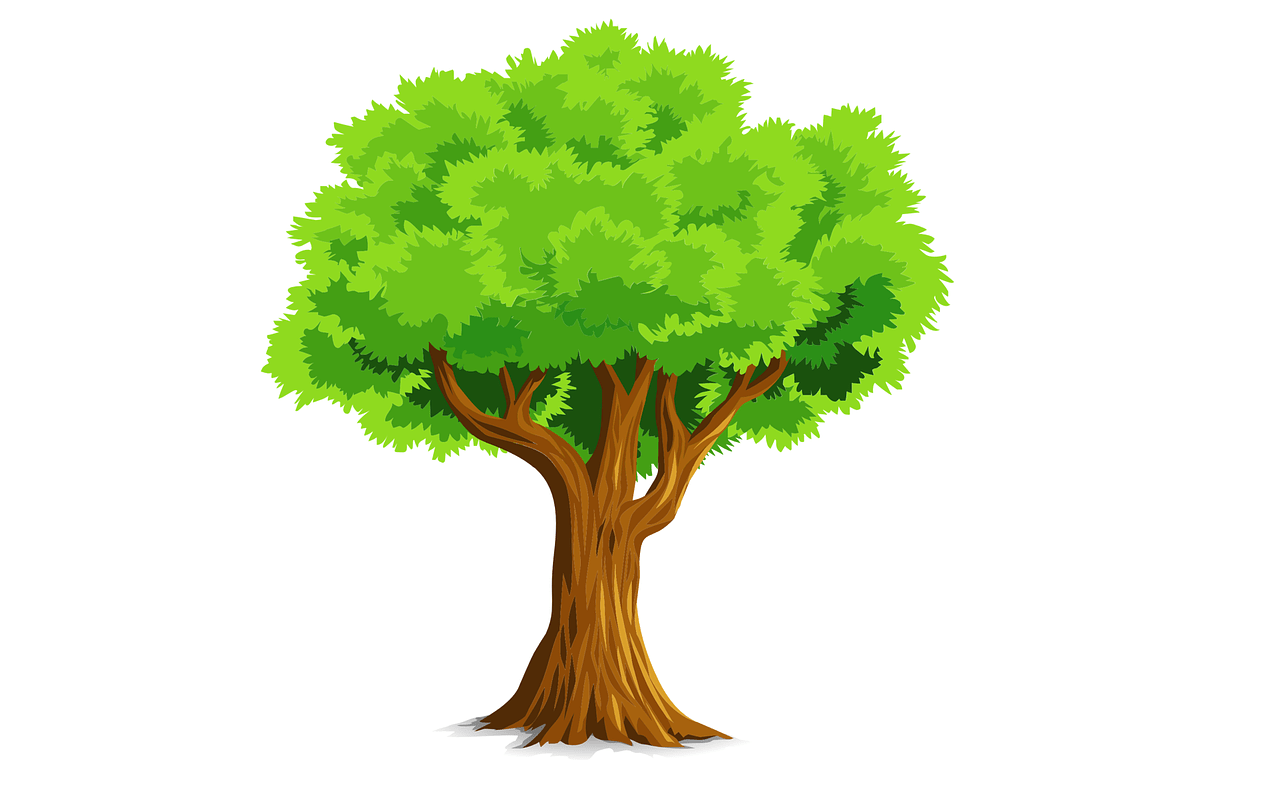 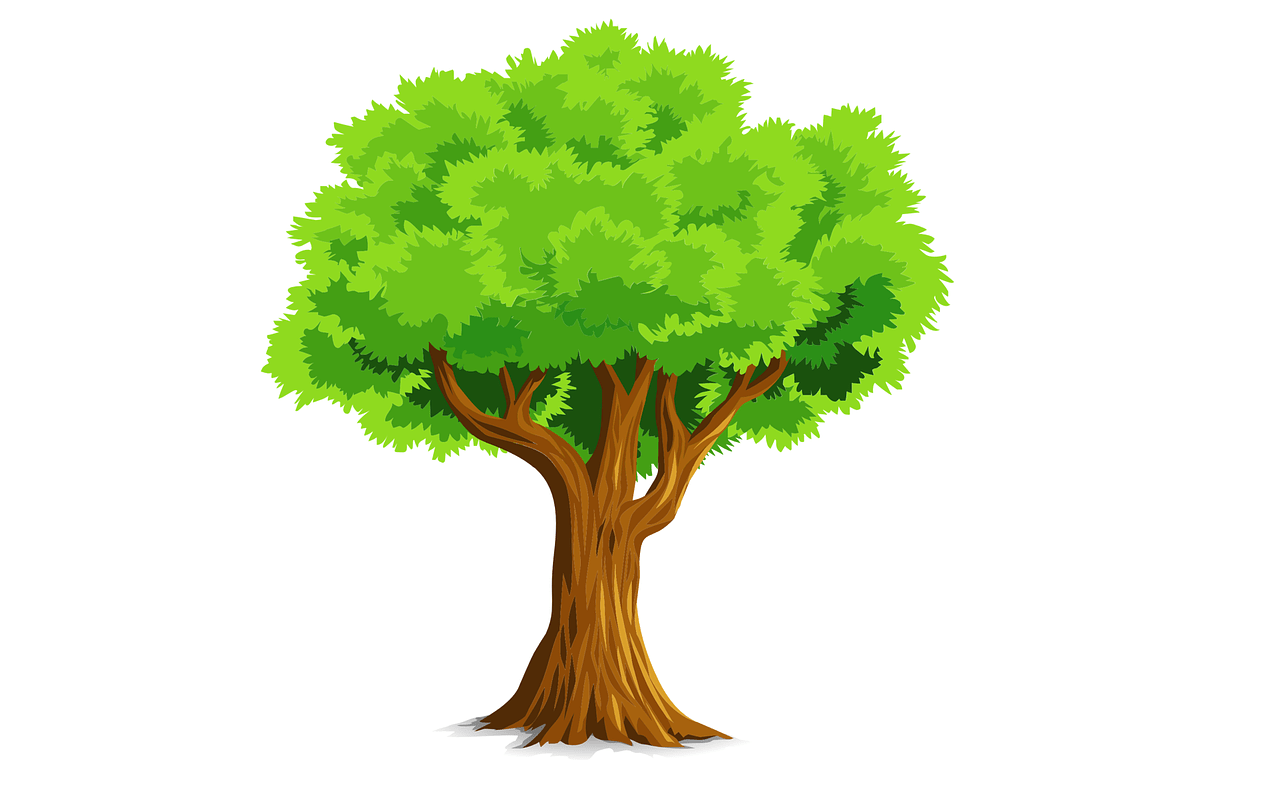 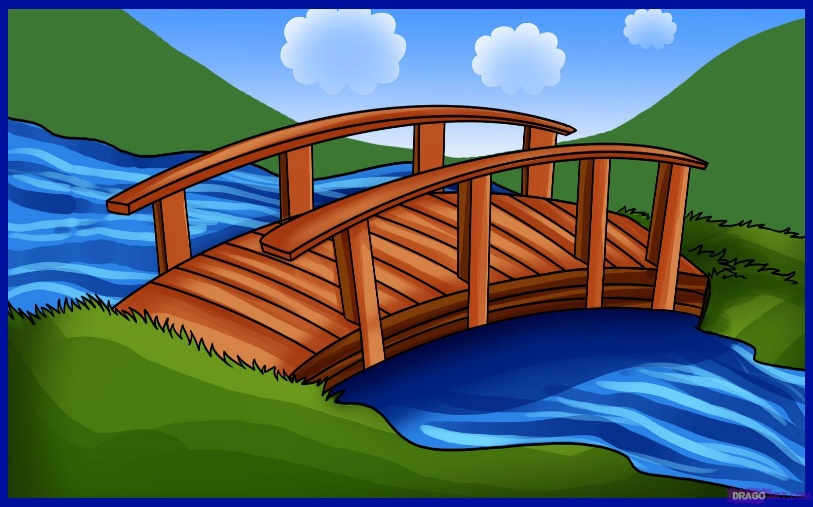 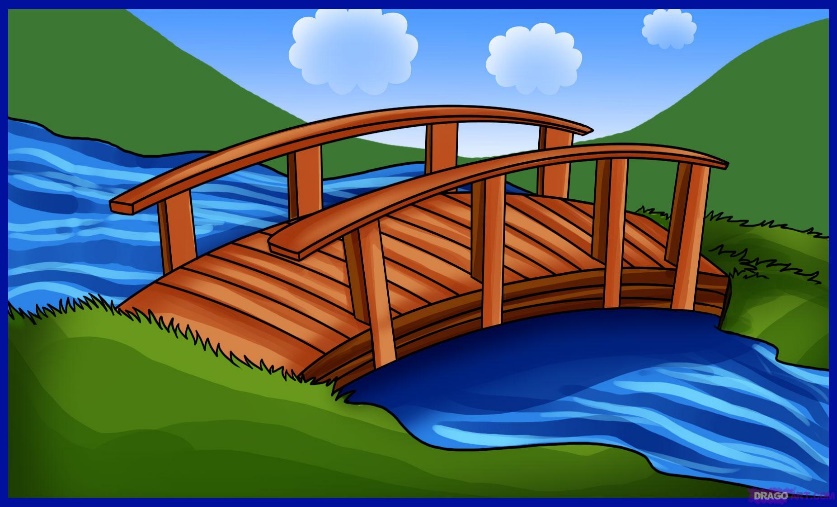 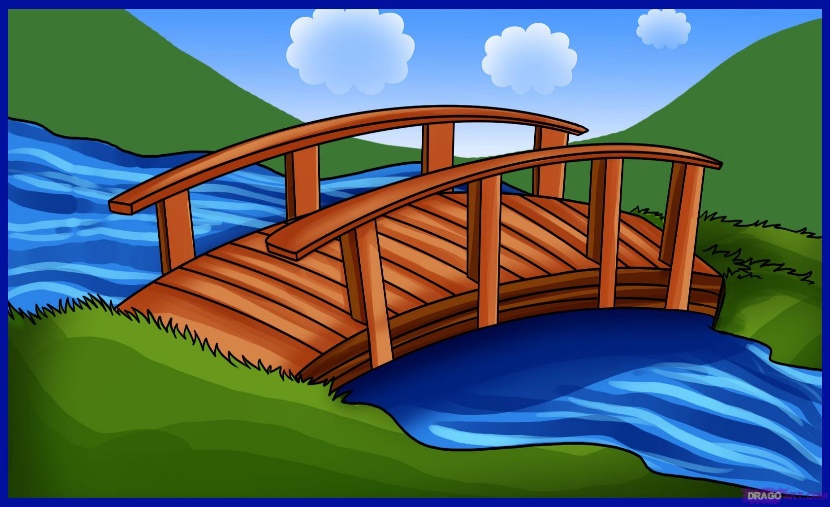 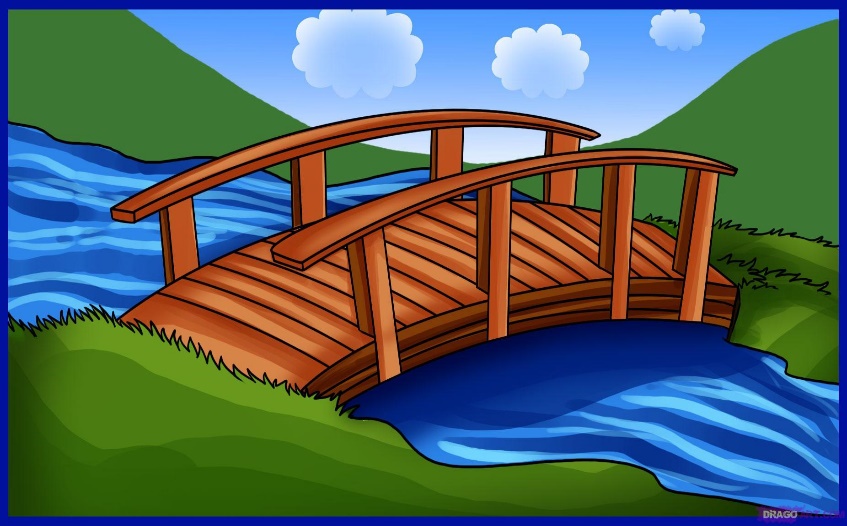 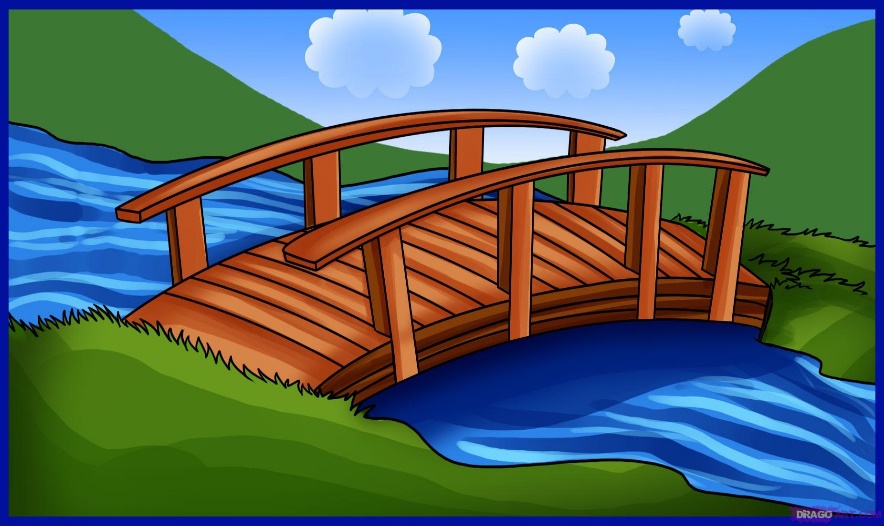 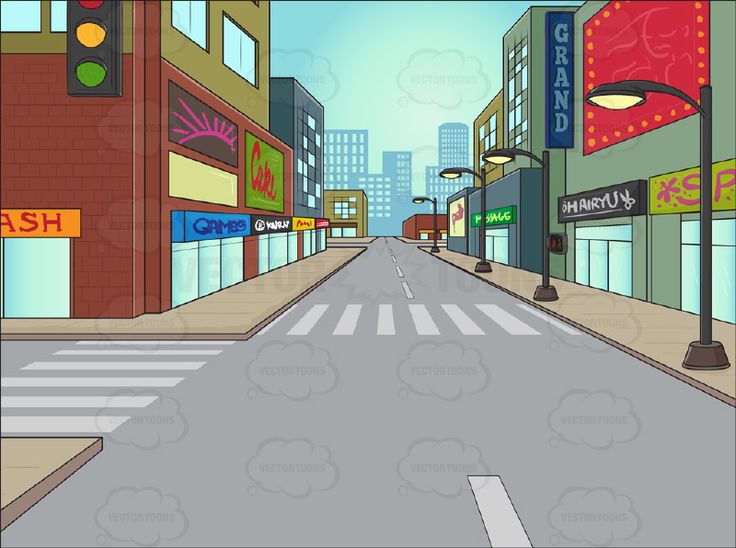 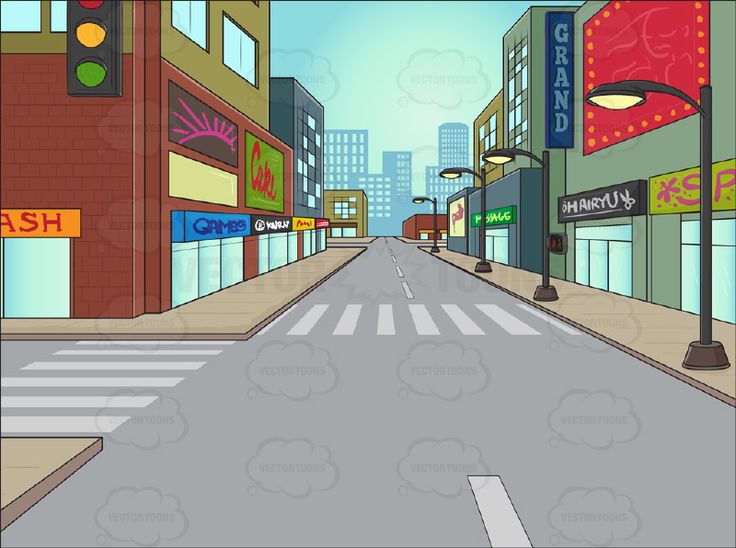 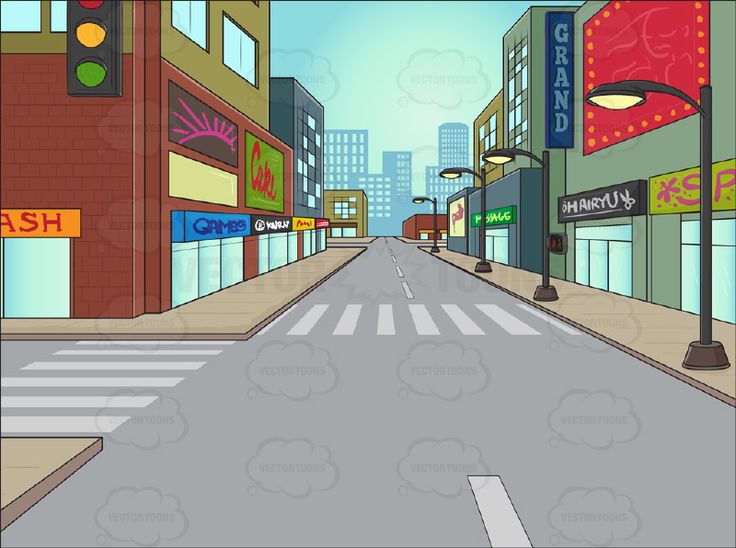 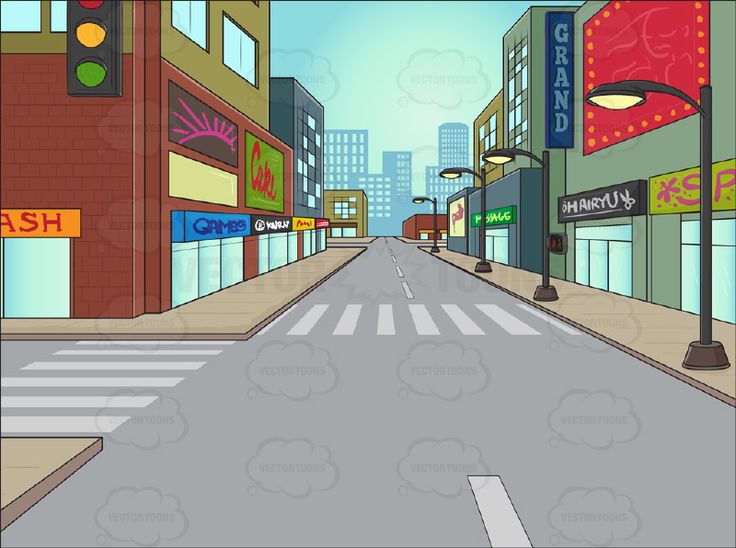 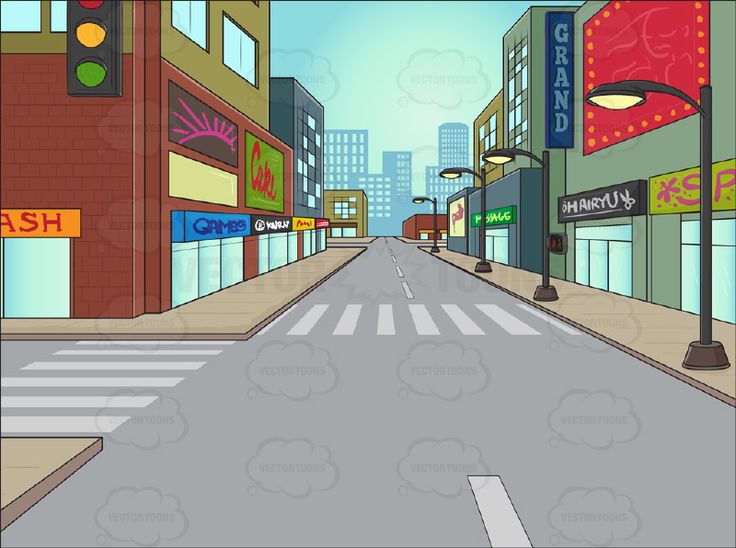 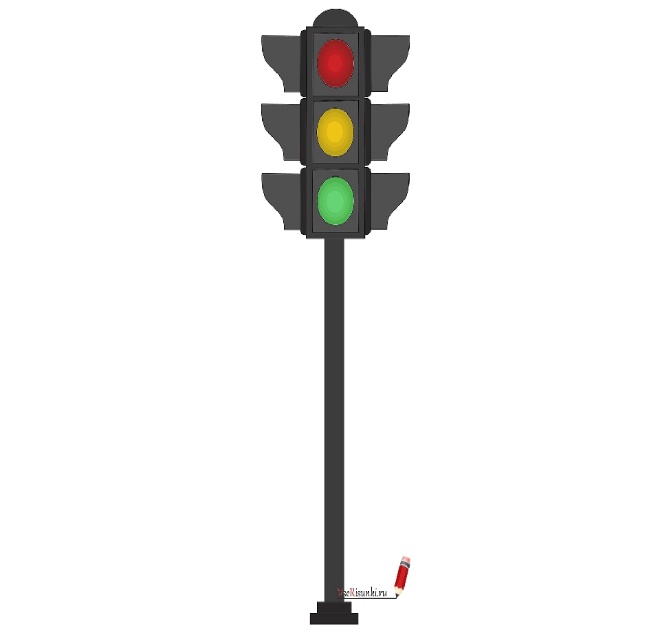 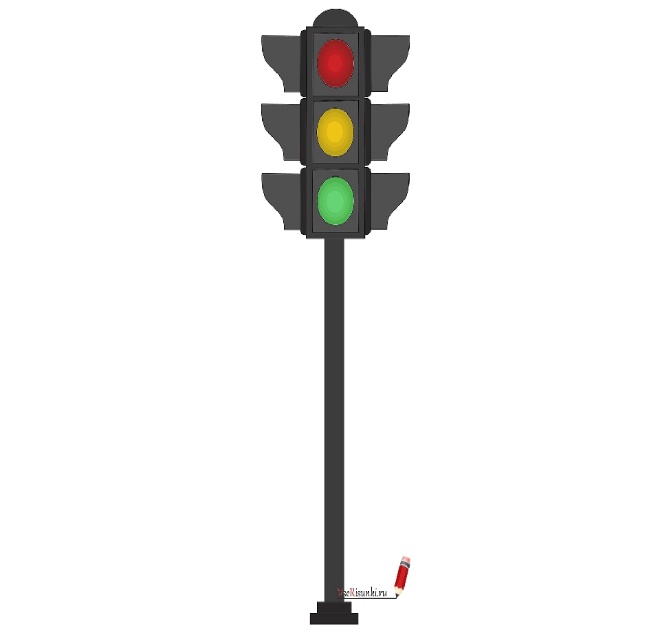 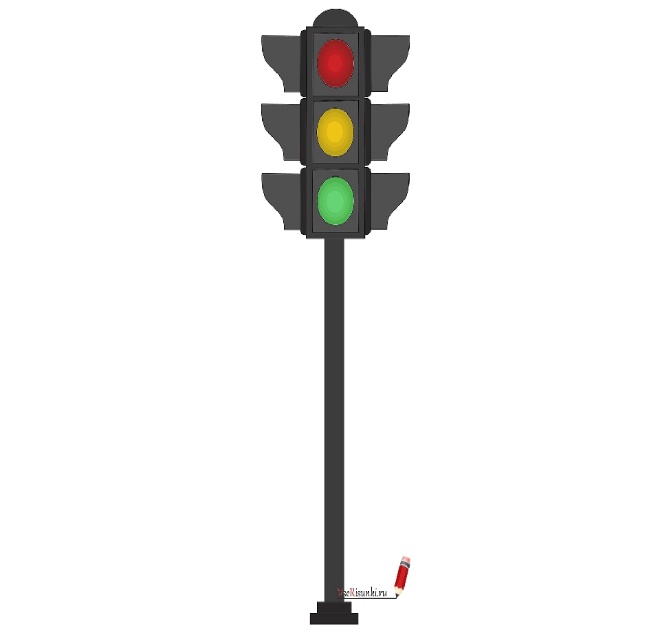 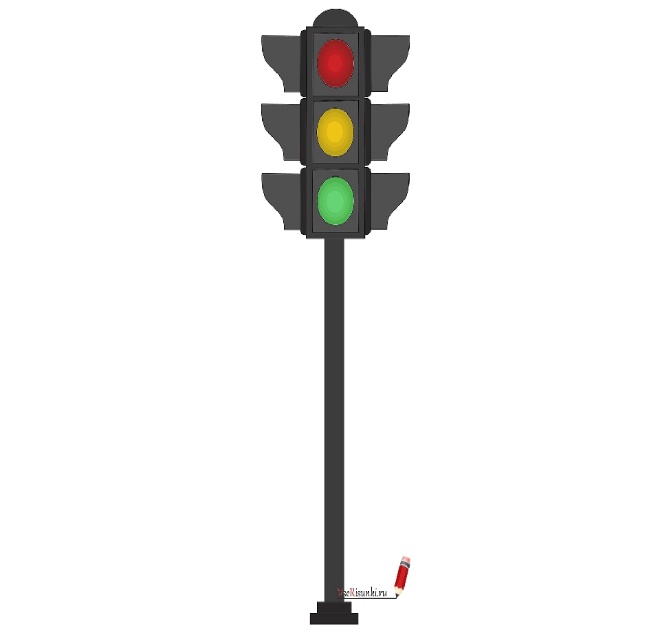 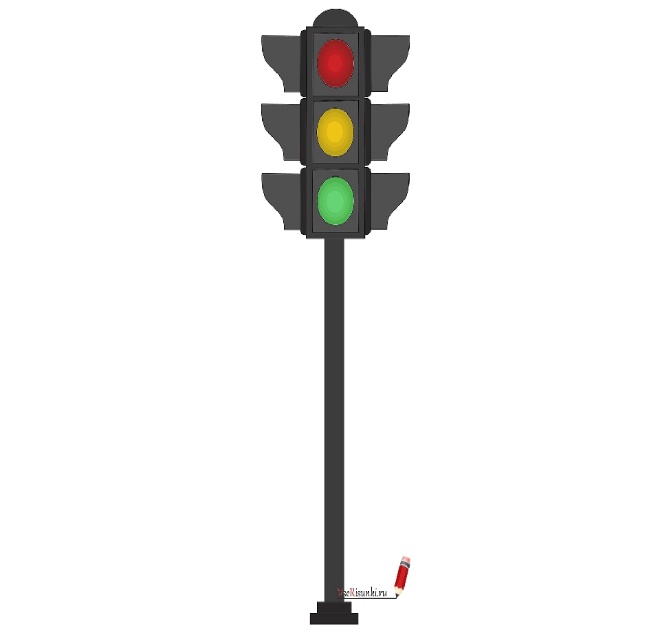 Д/упражнение «Узнай и назови» 
(слайды фотографий достопримечательностей города, у детей на столах фотографии этих же достопримечательностей)

Цель: закреплять знания детей о достопримечательностях города Рузаевки. Развивать мышление, внимание, память.
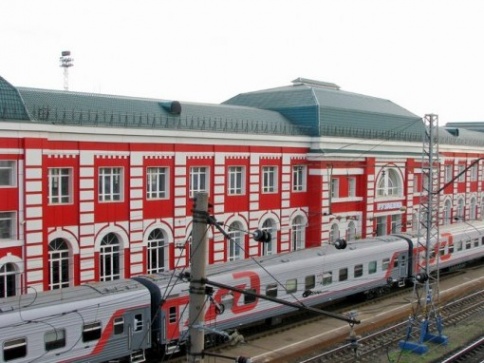 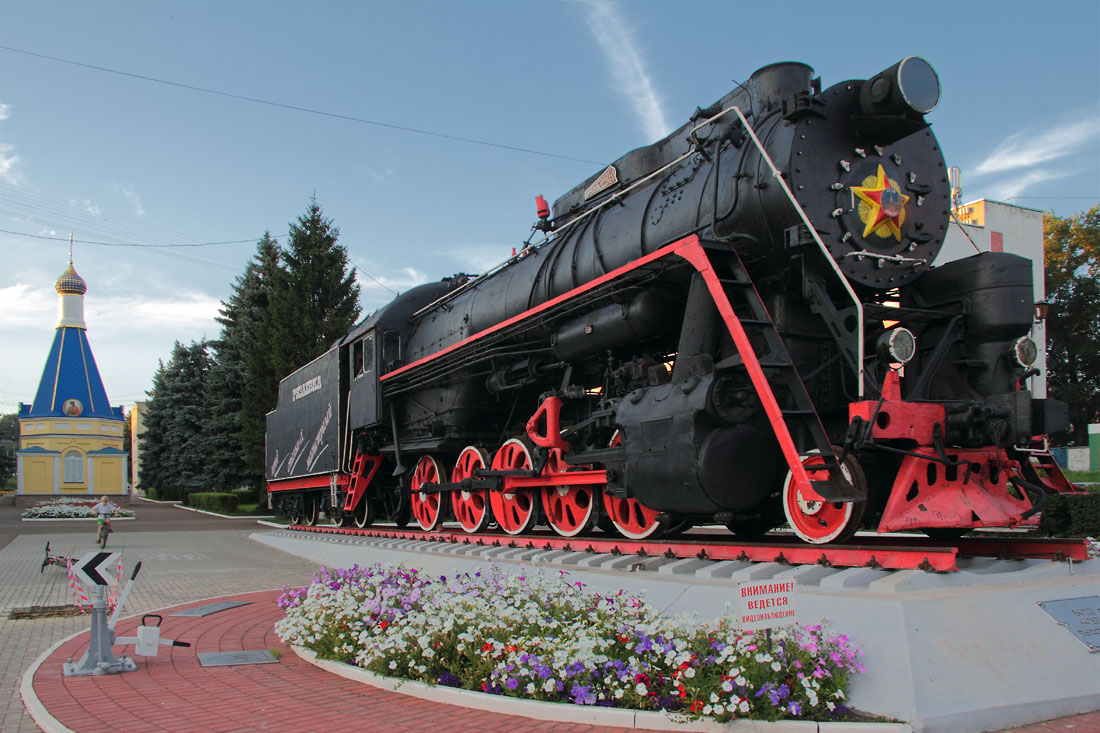 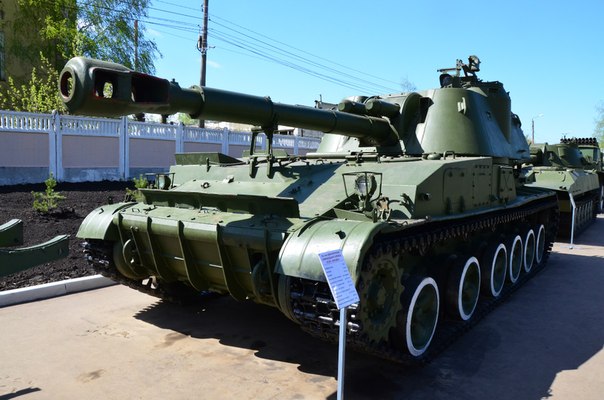 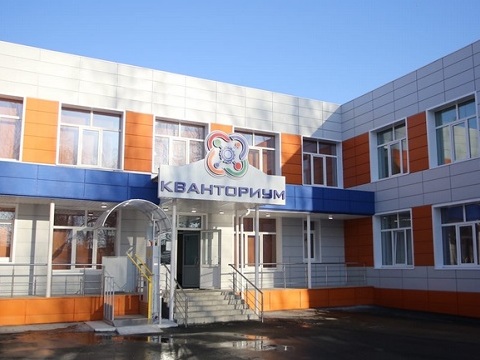 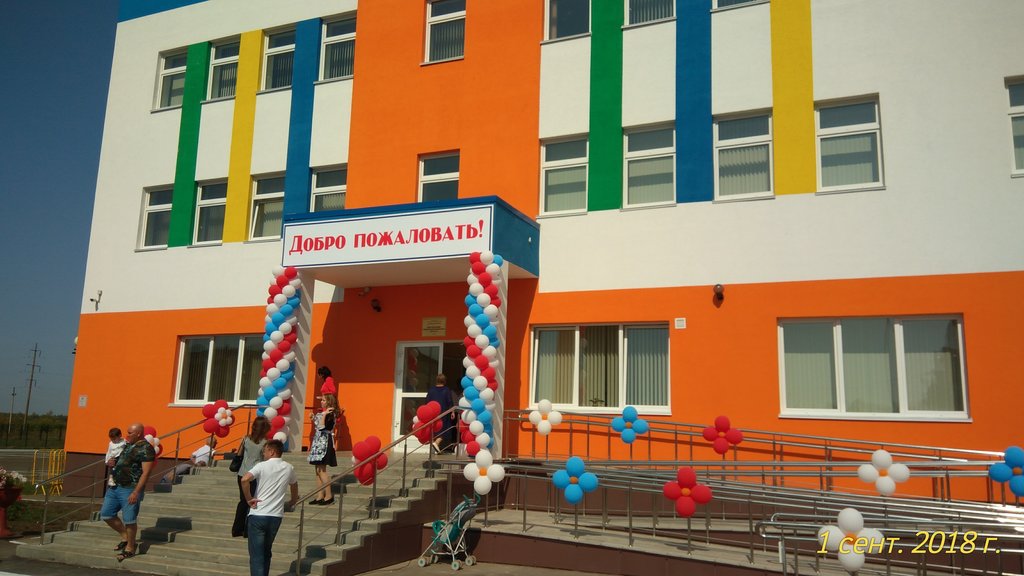 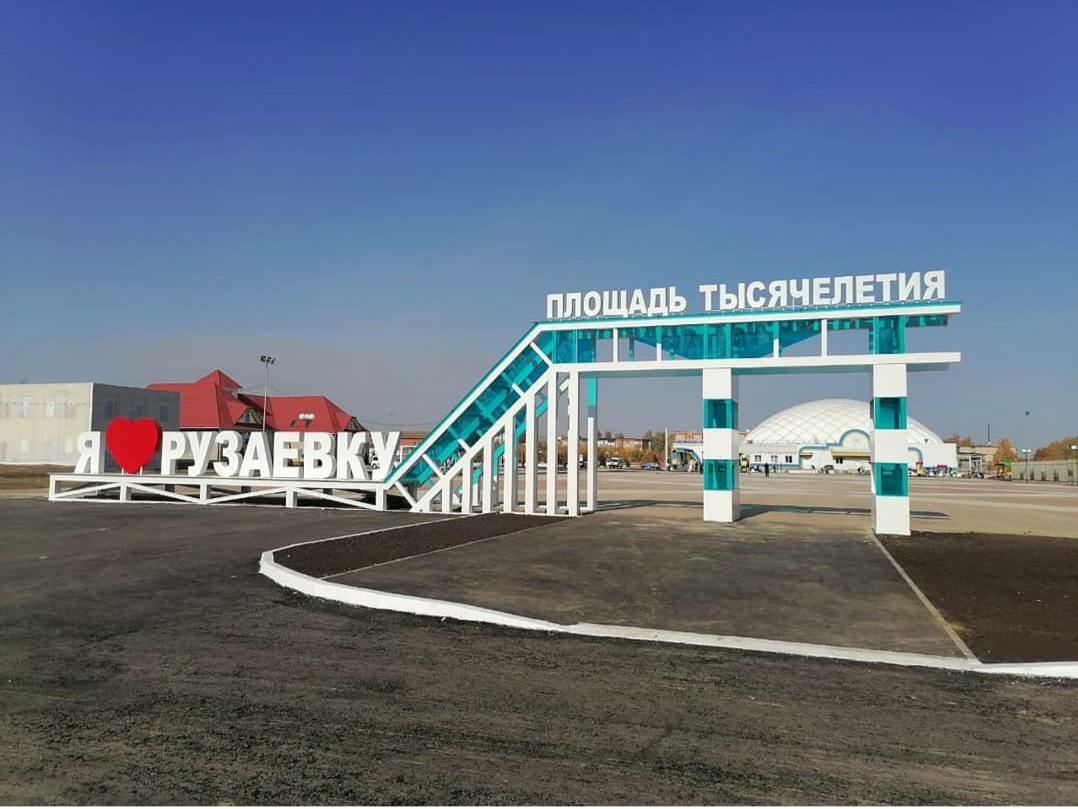 Д/игра «Назови профессию»

Цель: Закрепить знания детей о профессиях.
Ребята, мы полюбовались нашим городом, его достопримечательностями. Но главное богатство нашего города – это люди, которые в нем живут. Они трудятся, чтобы наш город рос и процветал. 
-Назовите профессию.
Люди разных профессий
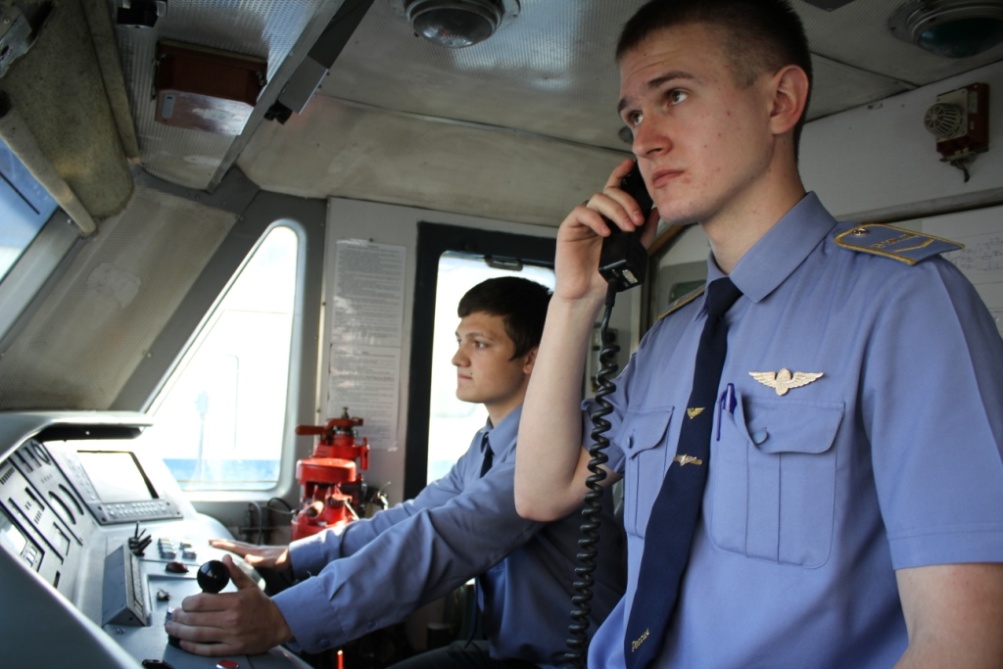 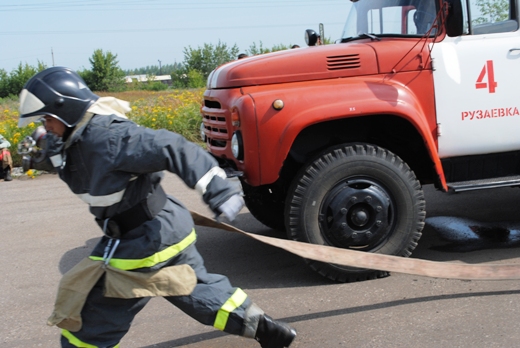 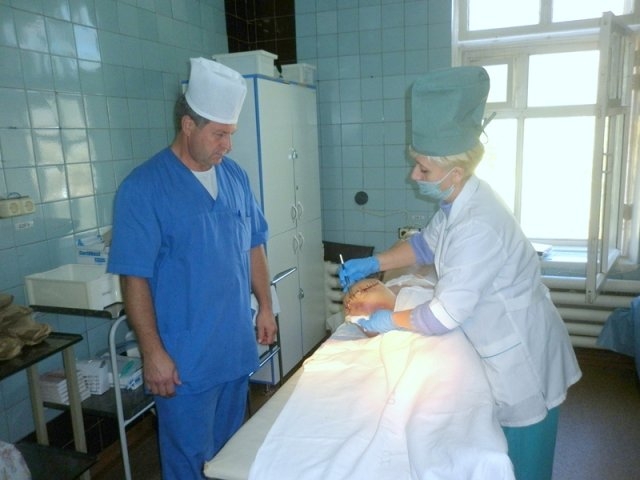 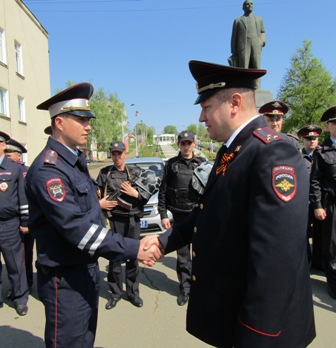 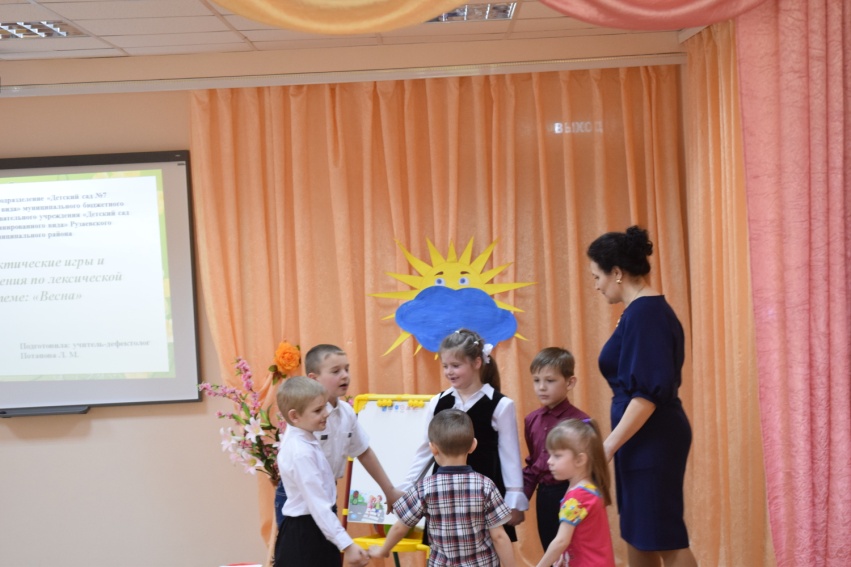 Составление рассказа о Рузаевке.  
(с опорой на мнемотаблицу).

Цель: составление рассказа по схеме, развитие связной речи, расширение словарного запаса.
 
-Вы много знаете о своем родном городе. Я предлагаю вам составить рассказ о Рузаевке. Поможет вам в этом таблица (выставляется мнемотаблица).
Мой родной город – Рузаевка. В нем живет много людей. В нашем городе много высоких и низких  домов, широких и узких улиц.  Есть памятники, храмы, музей, стадионы, парк. В Рузаевке много деревьев и цветов.  Мой город чистый и красивый. Я люблю свой родной город!
Пословицы о городе.

Цель: Познакомить детей с пословицами и поговорками о городе и их значениями.

Города строят не языком, а рублём да топором.

Что ни город, то норов, что изба, то обычай.

Смелость города берет.

Москва — всем городам мать.
Физкультминутки

Цель: снять утомляемость, восстановить физические силы дошкольников.
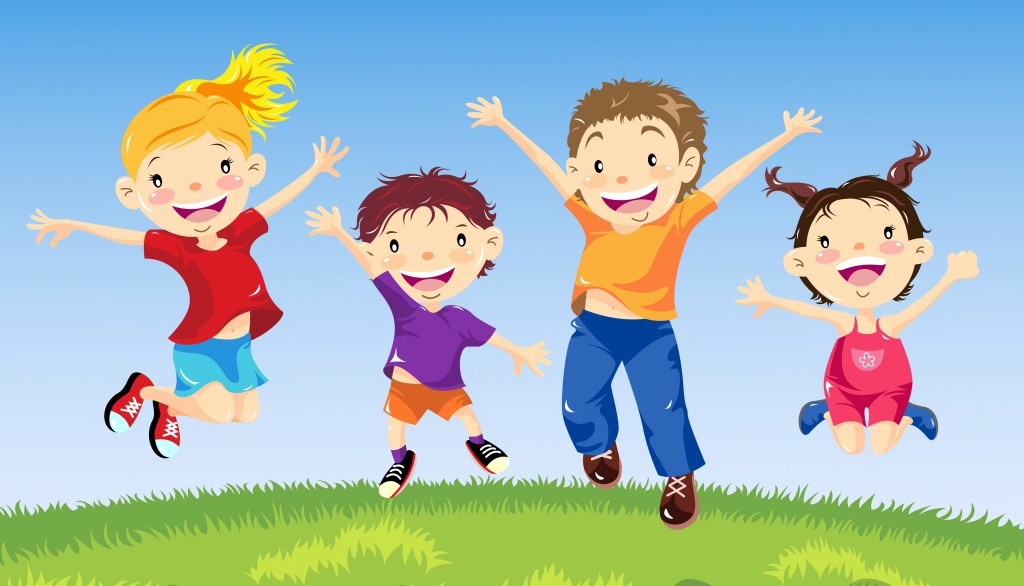 Чтение стихотворений о городе.

Цель: Помочь детям понять смысл значения города, обогащать речь детей образными выражениями.
Пусть наш город вырастает 
С каждым годом, с каждым днем. 
Пусть всегда в нём процветают
 Каждый житель, каждый дом. 
Пусть всё больше зеленеет,
Птицы пусть поют с утра.
 И пусть каждого тут греют 
Любовь, счастье, доброта.
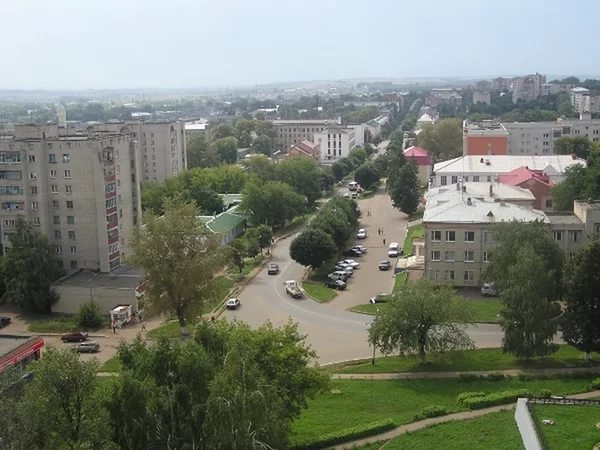 Расти, наш город, процветай, 
 Родной, любимый сердцу край!      390 лет